Επιτυχής συμμετοχή σε εμπορικές εκθέσεις
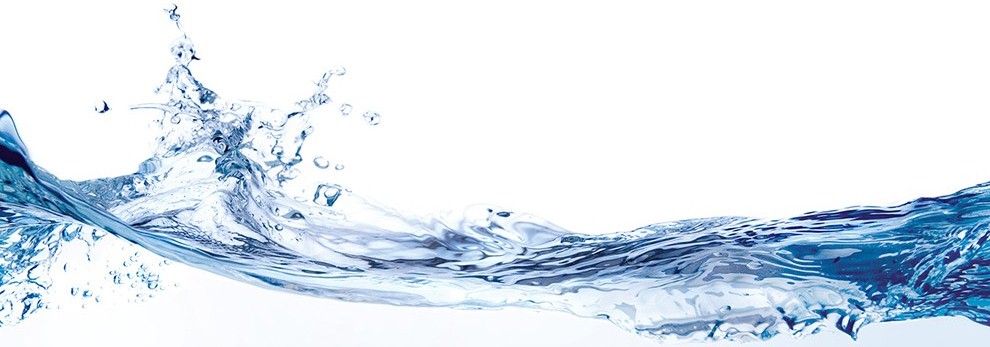 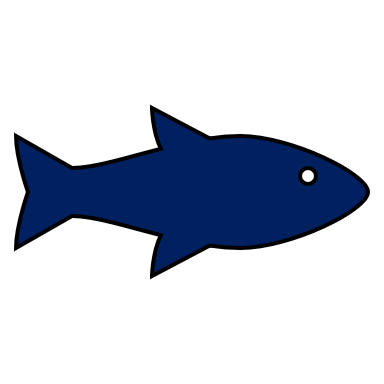 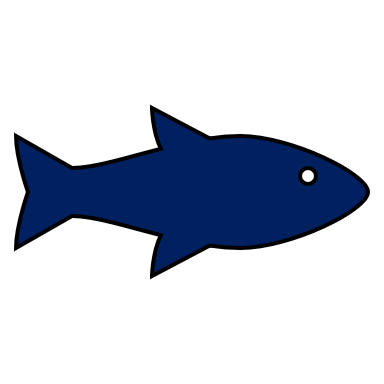 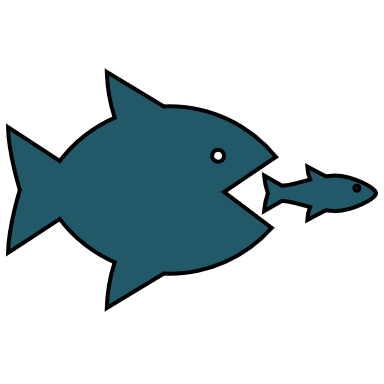 ΕΙΣΑΓΩΓΗ
1
Τί ορίζουμε εμπορική έκθεση
Εμπορική έκθεση είναι μία δραστηριότητα του marketing, που περιοδικά επαναλαμβάνεται και πρωταρχικό στόχο έχει να πληροφορήσει σχετικά με ανταγωνιστικά ή συμπληρωματικά προϊόντα ή υπηρεσίες προμηθευτών, 
οι οποίοι καταλαμβάνουν συγκεκριμένο εκθετήριο χώρο, λειτουργώντας σε κοινό δυνητικών ή εν δυνάμει πελατών, ή διαμορφωτών γνώμης που επηρεάζουν την εικόνα του κοινού.

(Βοnting & Βlenhorn, 1974)
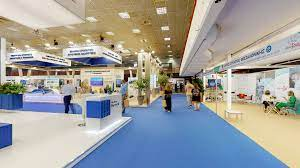 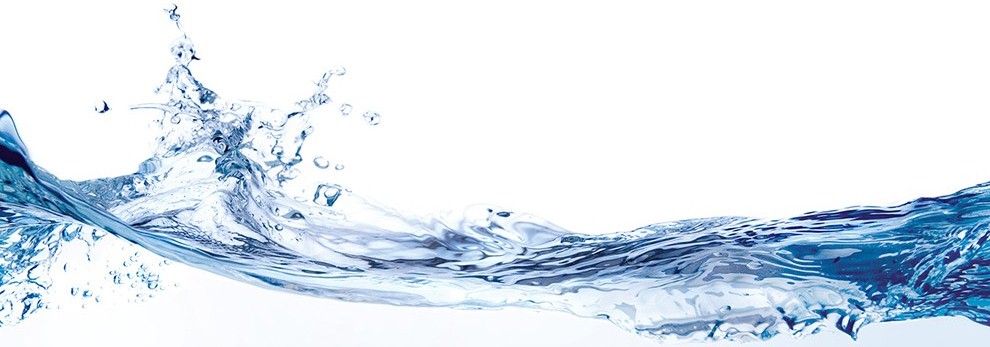 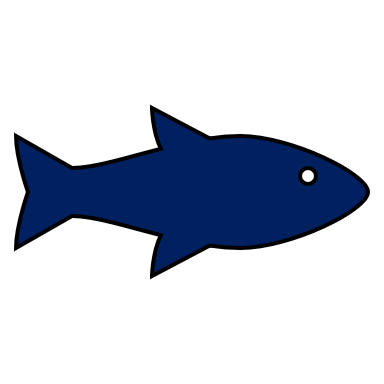 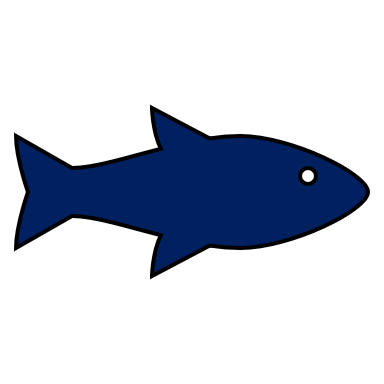 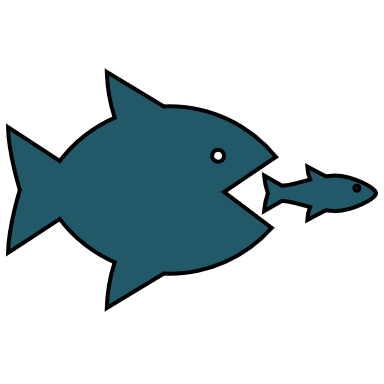 Κατηγορίες ανθρώπων που συναλλάσσονται σε μια εμπορική έκθεση
Οι επισκέπτες: Οι επισκέπτες είναι οι πιο σημαντικοί άνθρωποι της βιομηχανίας. Χωρίς επισκέπτες, με μικρό αριθμό ή με μικρή αγοραστική δύναμη μια έκθεση δεν μπορεί να λειτουργήσει. 
Οι εκθέτες: Ο λόγος για τον οποίο έρχονται οι επισκέπτες. Οι δεύτεροι πιο σημαντικοί άνθρωποι της βιομηχανίας.
Οι διοργανωτές: Οι εταιρείες και οι ελεύθεροι επαγγελματίες που πραγματοποιούν τις εκθέσεις και αυτοί που παίρνουν το ρίσκο.
Οι εργολάβοι και οι προμηθευτές: Είναι αυτοί που βοηθάνε στην προώθηση της έκθεσης.
Οι κάτοχοι του εκθεσιακού κέντρου. 
(Peter Cotterell 1992)
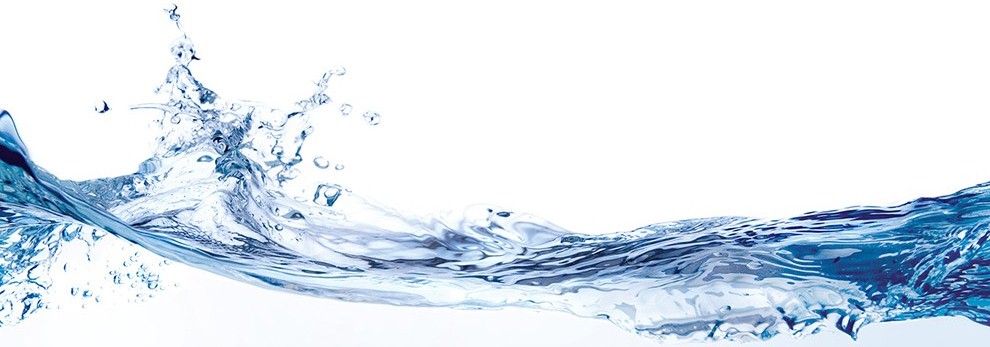 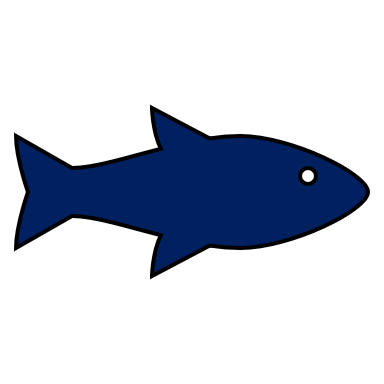 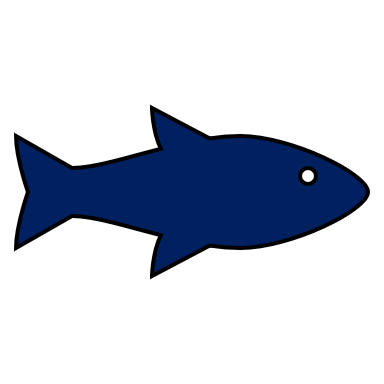 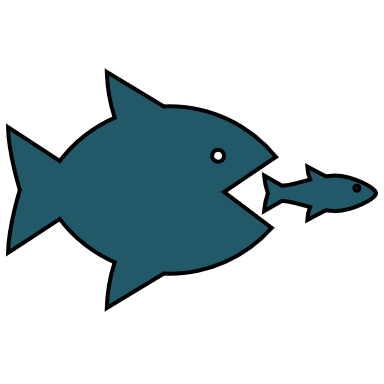 Εμπορική έκθεση με απλά λόγια...
Είναι ένα εμπορικό γεγονός, που έχει σαν στόχο να δημιουργήσει το κατάλληλο επιχειρηματικό περιβάλλον που θα φέρει σε επαφή πωλητές και αγοραστές, εκθέτες και επισκέπτες.
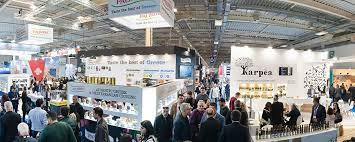 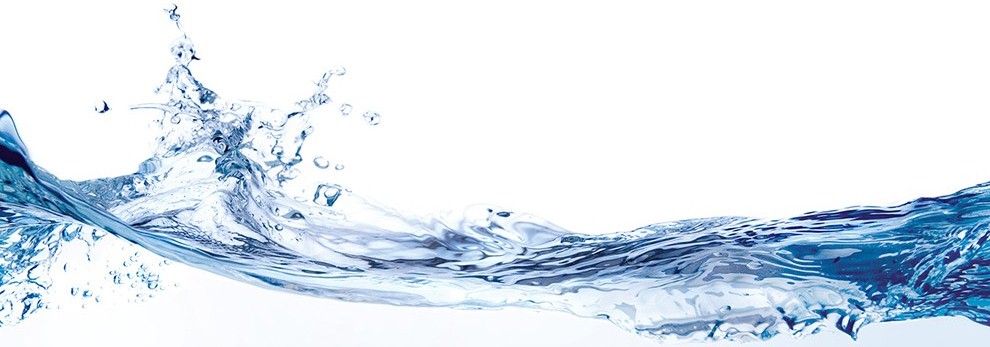 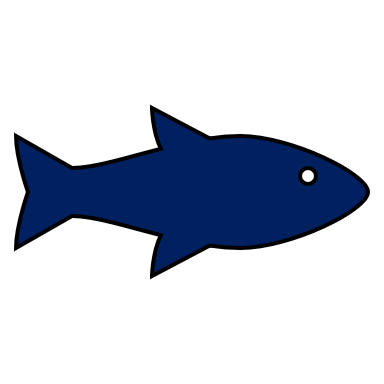 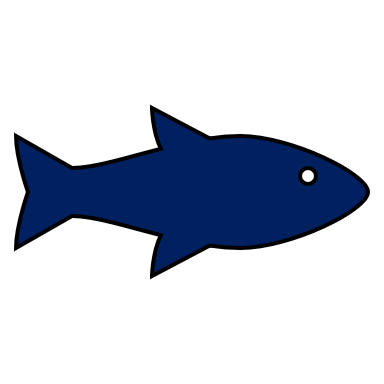 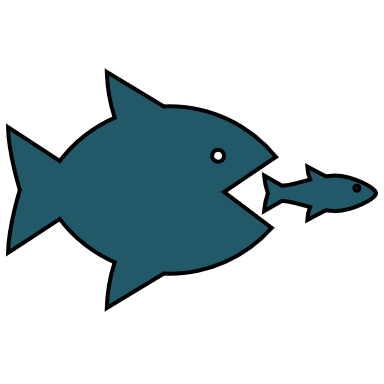 Οι τρεις βασικοί κρίκοι που καθορίζουν την επιτυχία της έκθεσης είναι ο εκθέτης, ο επισκέπτης και ο οργανωτής. 

Ο εκθέτης προέρχεται από έναν συγκεκριμένο βιομηχανικό, βιοτεχνικό ή κλάδο υπηρεσιών και έχει συγκεκριμένους στόχους συμμετοχής στην εμπορική έκθεση.
Αν ο επισκέπτης προέρχεται από τον ίδιο επιχειρηματικό κλάδο και οι ανάγκες και επιθυμίες του ταυτίζονται με τους στόχους του εκθέτη, τότε ο οργανωτής πέτυχε να δημιουργήσει το κατάλληλο πεδίο αγοράς για την επίτευξη της επιχειρηματικής πράξης. 

(Ρrof. Ρeter Η.Ηoffenberg)
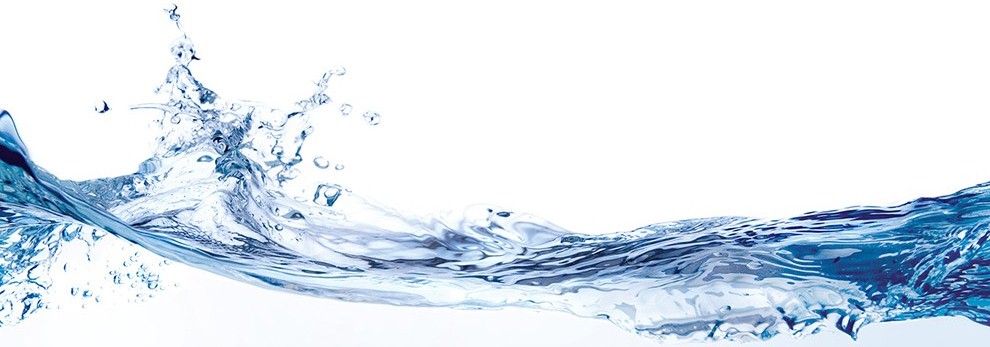 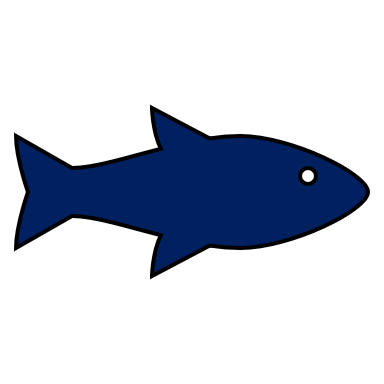 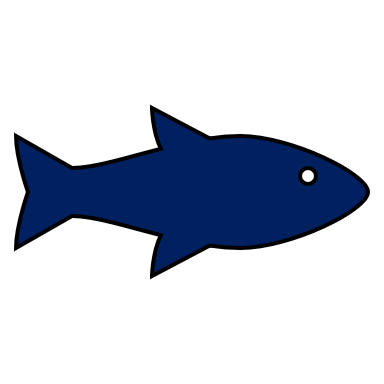 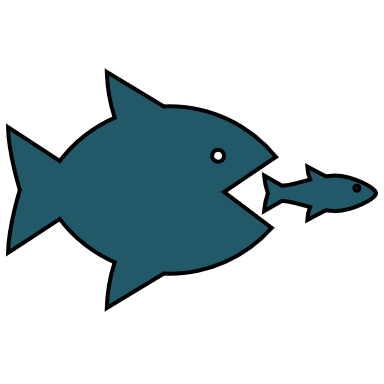 Κατηγορίες εμπορικών εκθέσεων
Οι εκθέσεις διακρίνονται σε σχέση με:

Τη γεωγραφική τους εμβέλεια: όπου διακρίνονται σε τοπικές, εθνικές, περιφερειακές και παγκόσμιες. Η παρουσία του επισκέπτη στην έκθεση επηρεάζεται από την εμβέλεια της έκθεσης αφού σηματοδοτεί το ενδιαφέρον του, τόσο για την χώρα όπου διοργανώνεται η έκθεση όσο και για τις αγορές που γεωγραφικά καλύπτει.

Το είδος των επισκεπτών: (οριζόντιες - κάθετες εκθέσεις ως προς τον επισκέπτη), δηλαδή αν επιτρέπεται η είσοδος στο ευρύ κοινό ή μόνον στους εμπορικούς επισκέπτες. Υπάρχουν εκθέσεις που συνδυάζουν τους εμπορικούς επισκέπτες και το κοινό.

(CEIR - The Power of Exhibitions II, 1996)
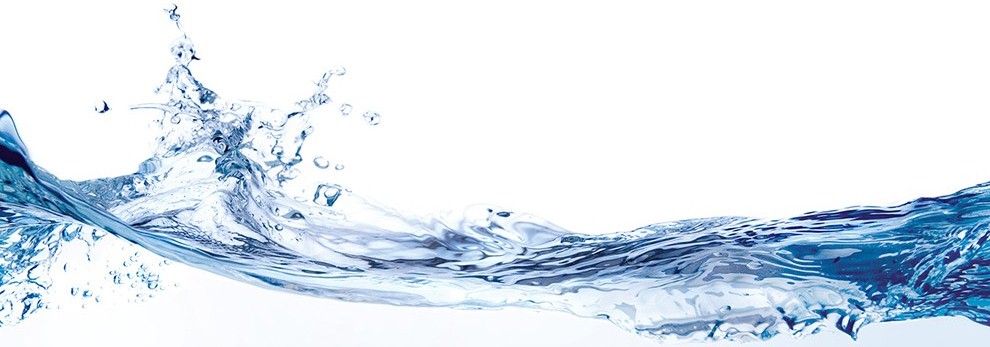 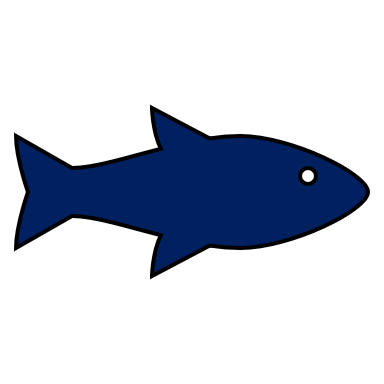 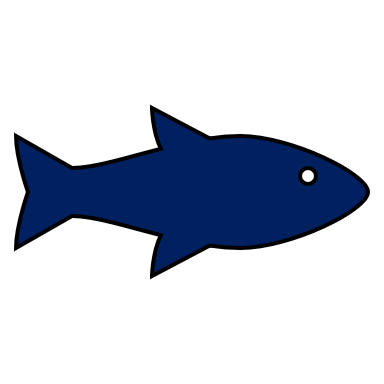 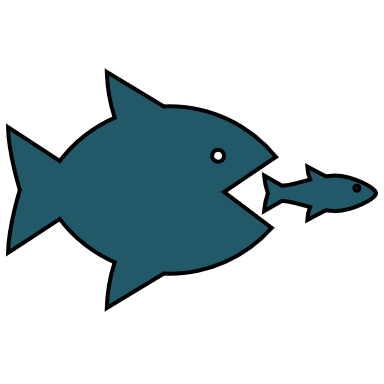 Κατηγορίες εμπορικών εκθέσεων
Οι εκθέσεις διακρίνονται σε σχέση με:

Το βαθμό της εξειδίκευσης τους, (οριζόντιες - κάθετες εκθέσεις ως προς τον εκθέτη), ανάλογα με τον κλάδο ή τον υποκλάδο από τον οποίο προέρχονται.

Τη συχνότητα της διοργάνωσης τους, δηλαδή την περιοδικότητα της έκθεσης. Συνήθως οι εκθέσεις διοργανώνονται κάθε χρόνο, όμως υπάρχουν εκθέσεις διετείς όπως η έκθεση τροφίμων ποτών DΕΤRΟΡ στη Θεσσαλονίκη, ή άλλες που διοργανώνονται δύο φορές τον χρόνο, συνήθως εκθέσεις μόδας.

(CEIR - The Power of Exhibitions II, 1996)
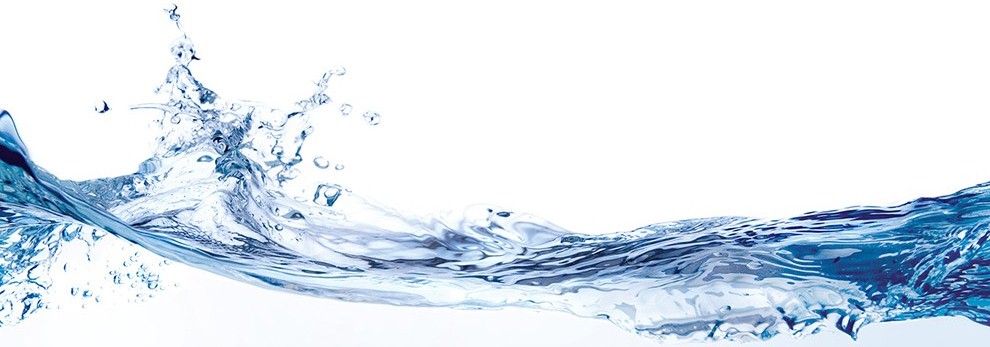 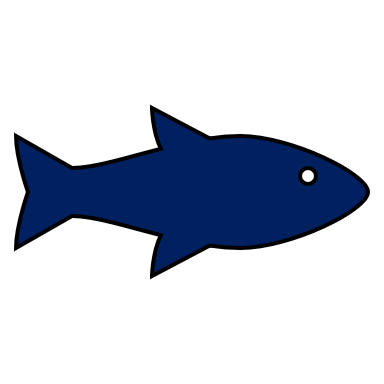 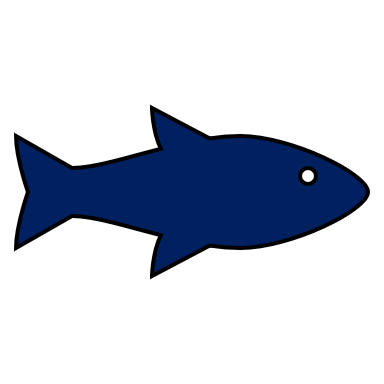 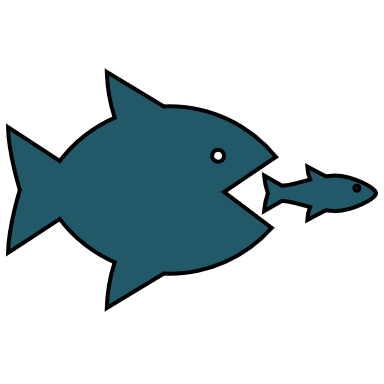 ΠΛΕΟΝΕΚΤΗΜΑΤΑ ΚΑΙ ΜΕΙΟΝΕΚΤΗΜΑΤΑ ΕΜΠΟΡΙΚΩΝ ΕΚΘΕΣΕΩΝ
2
Πλεονεκτήματα εμπορικών εκθέσεων
Επικοινωνία με προμηθευτές, πελάτες,  συνεργάτες.
Ποικίλο μείγμα επισκεπτών.
Βελτίωση της εικόνας της επιχείρησης, προϊόντων & υπηρεσιών.
Καταγραφή τάσεων αγοράς.
Πρόσωπο με πρόσωπο επικοινωνία.
Μικρότερο κόστος από την άμεση πώληση.
Πρόσβαση σε δύσκολες επαφές.
Προώθηση σε επιλεγμένο κοινό. 
Λήψη παραγγελιών.

 
(Peter Cotterell 1992)
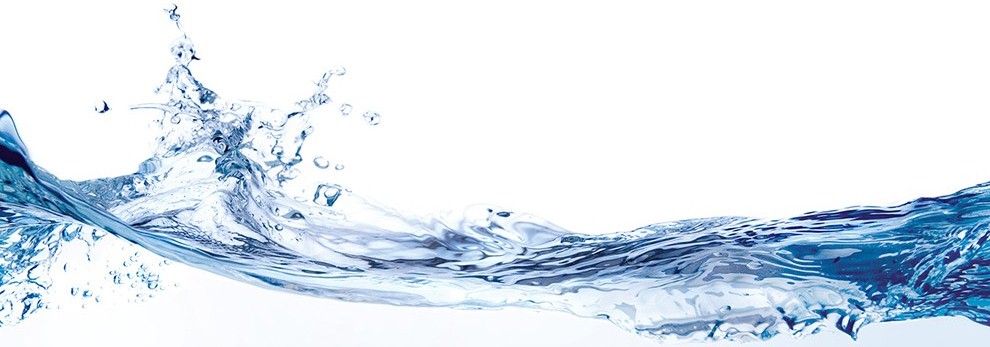 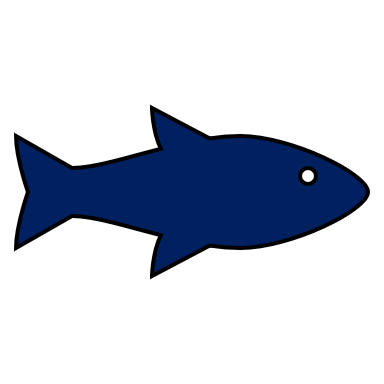 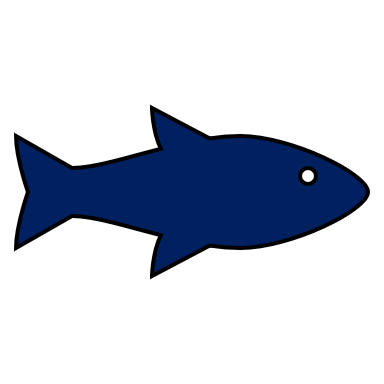 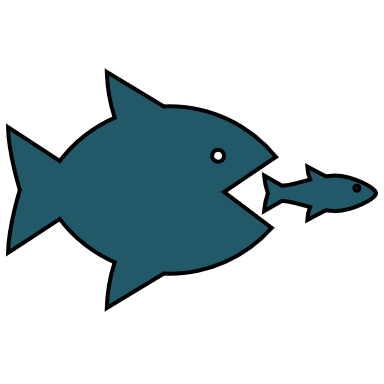 Πλεονεκτήματα εμπορικών εκθέσεων
Εκπαίδευση πελατών. 
Χτίσιμο βάσης δεδομένων. 
Προώθηση - δημοσιότητα.
Επικοινωνία με προμηθευτές, πελάτες,  συνεργάτες.
Ποικίλο μείγμα επισκεπτών.
Βελτίωση της εικόνας της επιχείρησης, προϊόντων & υπηρεσιών.
Καταγραφή τάσεων αγοράς.
Πρόσωπο με πρόσωπο επικοινωνία.
Μικρότερο κόστος από την άμεση πώληση.
Πρόσβαση σε δύσκολες επαφές.
Προώθηση σε επιλεγμένο κοινό. 
Λήψη παραγγελιών.

 
(Peter Cotterell 1992)
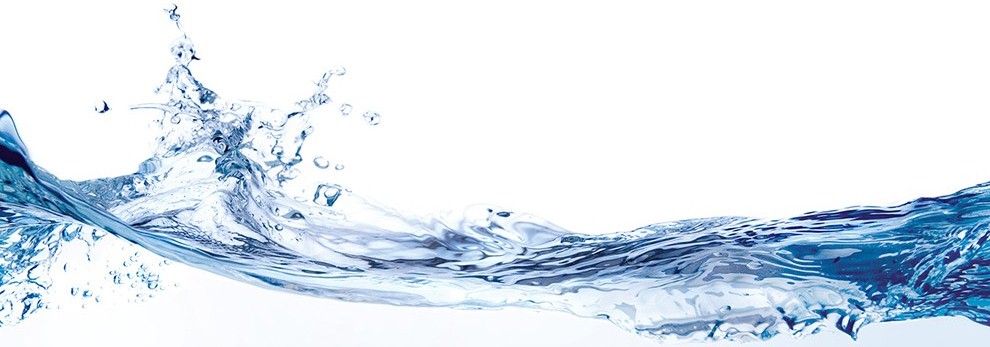 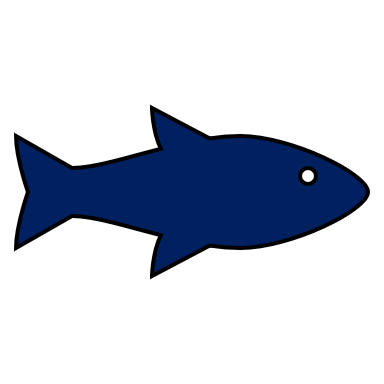 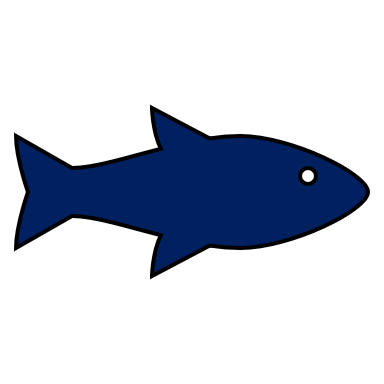 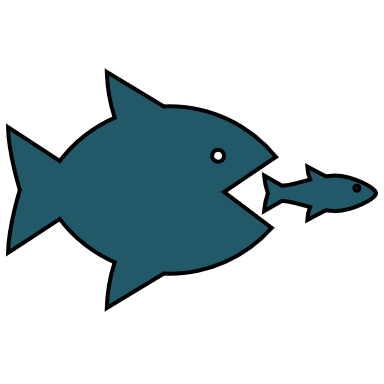 Πλεονεκτήματα εμπορικών εκθέσεων
Εκπαίδευση πελατών. 
Χτίσιμο βάσης δεδομένων. 
Προώθηση - δημοσιότητα.
Συγκέντρωση ποικίλων πληροφοριών. 
Παρουσίαση νέων & πολύπλοκων προϊόντων. 
Έρευνα αγοράς.
Αντίστροφη πώληση.
Παρατήρηση στρατηγικών marketing. 
Διαμόρφωση συμπεριφοράς.
Αύξηση των εξαγωγικών δραστηριοτήτων

 
(Peter Cotterell 1992)
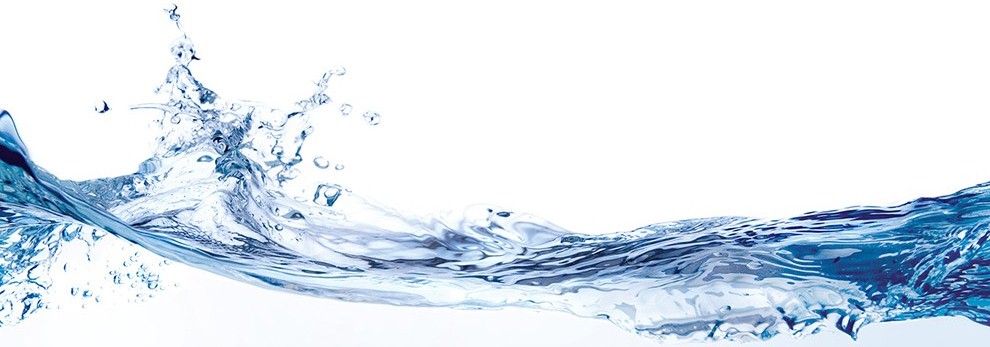 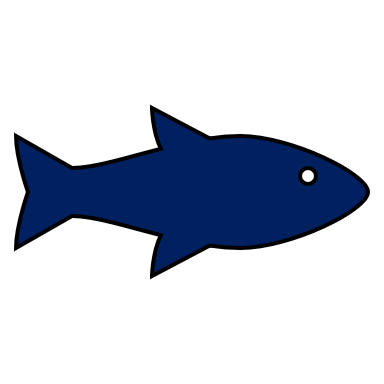 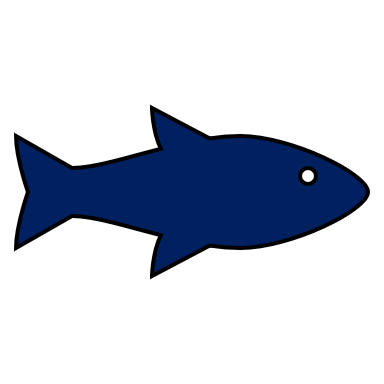 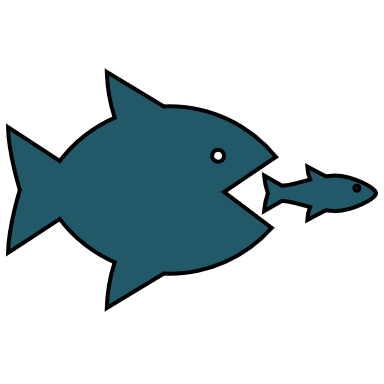 Πλεονεκτήματα εμπορικών εκθέσεων
Επικοινωνία με προμηθευτές, πελάτες,  συνεργάτες: Οι εμπορικές εκθέσεις αυξάνουν την επικοινωνιακή πολιτική προσθέτοντας νέους συνεργάτες σε κάθε εταιρεία. Οι εμπορικές εκθέσεις αποτελούν μια καλή ευκαιρία για συγκέντρωση και αύξηση της επικοινωνιακής πολιτικής της κάθε επιχείρησης.

Ποικίλο μείγμα επισκεπτών: Οι εκθέσεις διακρίνονται στις εμπορικές και στις καταναλωτικές. Οι εμπορικές έχουν εμπορικούς επισκέπτες οι οποίοι συναντούν τους εκθέτες με σκοπό να συνάψουν εμπορικές συμφωνίες. Στις καταναλωτικές εκθέσεις, το κοινό περιηγείται στους χώρους της έκθεσης, αντλώντας περισσότερο πληροφορίες από τους εκθέτες.
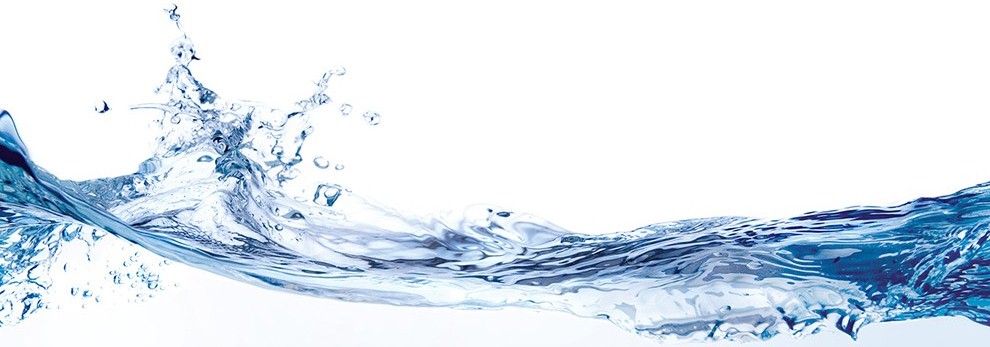 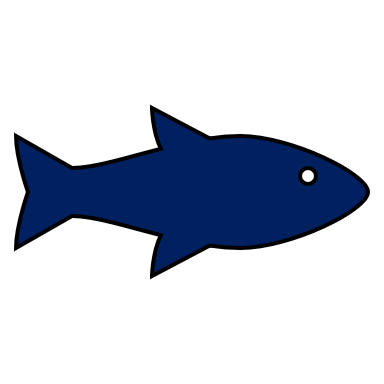 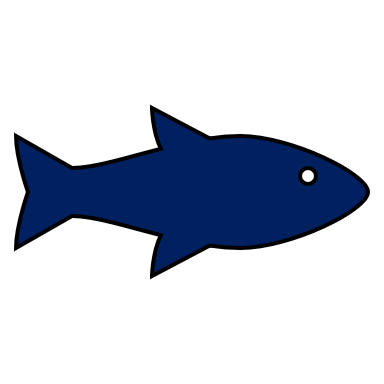 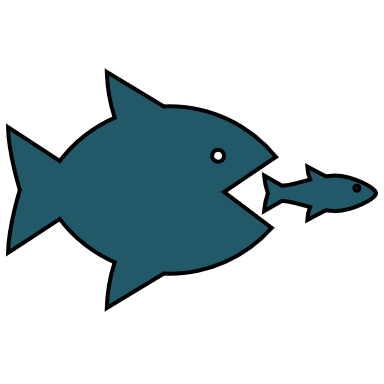 Πλεονεκτήματα εμπορικών εκθέσεων
Βελτίωση της εικόνας της επιχείρησης, προϊόντων & υπηρεσιών: Σύμφωνα με έρευνες η εικόνα των επιχειρήσεων που συμμετέχουν σε εμπορικές εκθέσεις βελτιώνεται σημαντικά, πολλές είναι οι εταιρείες που σαν πρωταρχικό στόχο έχουν την εταιρική προβολή, ενώ σε δεύτερη μοίρα έρχονται οι πωλήσεις. 

Καταγραφή τάσεων αγοράς: Στις εμπορικές εκθέσεις η κάθε εταιρεία συμμετέχει ή ως εκθέτης ή ως επισκέπτης. Έτσι της δίνεται η ευκαιρία να αναγνωρίσει και να καταλάβει τις μελλοντικές τάσεις της αγοράς, όσον αφορά τον κλάδο στον οποίο δραστηριοποιείται.
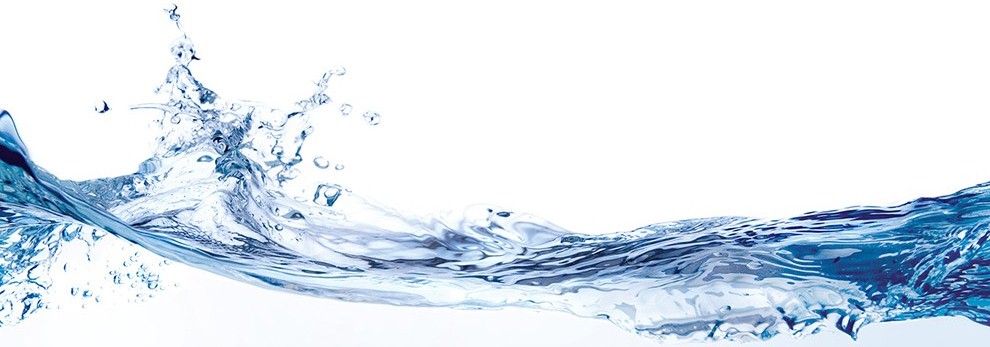 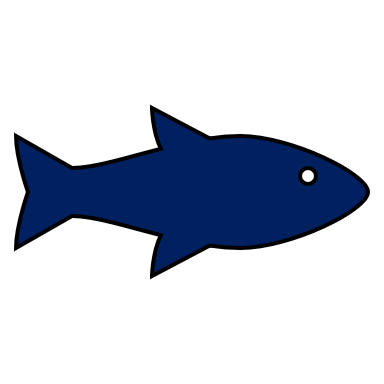 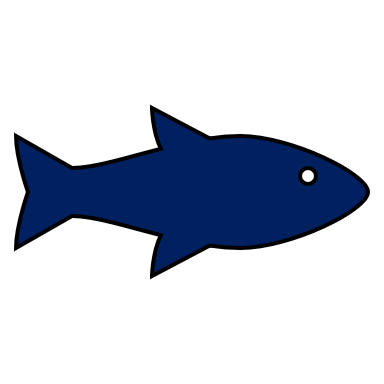 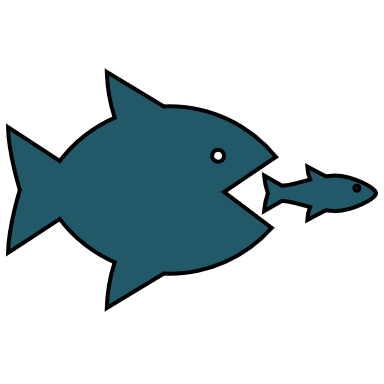 Πλεονεκτήματα εμπορικών εκθέσεων
Πρόσωπο με πρόσωπο επικοινωνία: Ένα από τα μεγαλύτερα πλεονεκτήματα των εκθέσεων είναι ότι ξυπνούν και τις 5 αισθήσεις. Ακόμα ο επισκέπτης έχει τη δυνατότητα να έρθει σε άμεση επαφή με τον ίδιο τον εκθέτη να πληροφορηθεί άμεσα για τα προϊόντα ή τις υπηρεσίες.

Μικρότερο κόστος από την άμεση πώληση: ] Αυτό συμβαίνει διότι οι εταιρείες για να φτάσουν σε άμεσες πωλήσεις θα πρέπει το προσωπικό τους να είναι εξειδικευμένο, να επιμορφώνεται να βρίσκεται σε διαρκή δράση για να πουλήσει τα προϊόντα ή τις υπηρεσίες σε πελάτες.
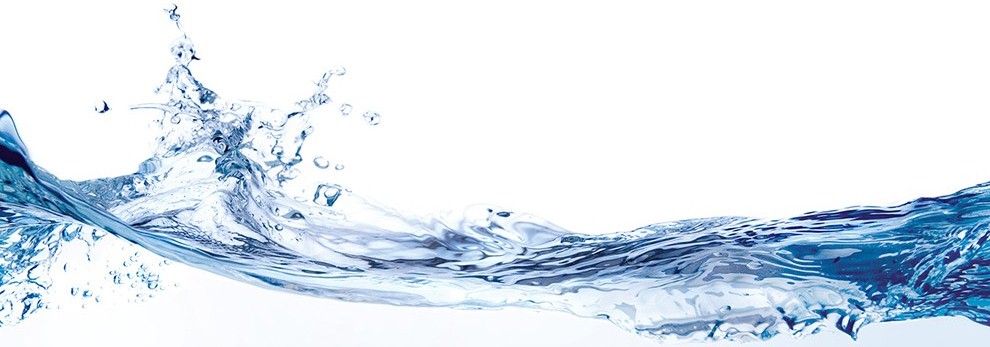 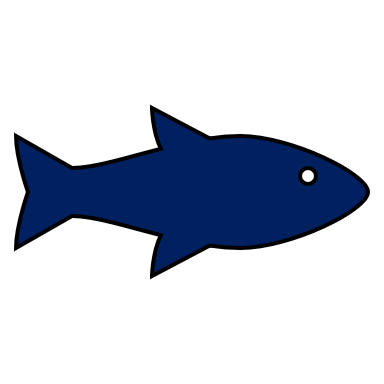 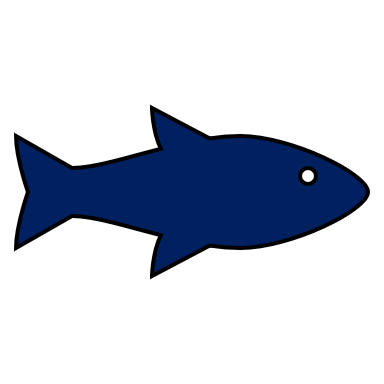 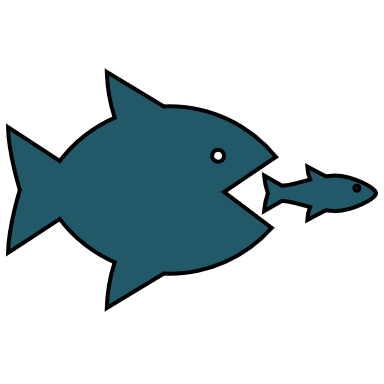 Πλεονεκτήματα εμπορικών εκθέσεων
Πρόσβαση σε δύσκολες επαφές: Έρευνες έχουν δείξει ότι στις εκθέσεις υπάρχει η δυνατότητα πρόσβασης σε δύσκολες και απρόσιτες επαφές. Ιδιοκτήτες επιχειρήσεων, υψηλόβαθμα στελέχη, πολιτικοί και οικονομικοί παράγοντες, καθώς και διαμορφωτές κοινής γνώμης συμπεριλαμβάνονται στο κοινό των εμπορικών εκθέσεων. 

Προώθηση σε επιλεγμένο κοινό: Οι κλαδικές εκθέσεις, προσφέρουν ένα επιλεγμένο κοινό (Target Group), προερχόμενο αυστηρά από κλάδους για τους οποίους υπάρχει ιδιαίτερο ενδιαφέρον από την πλευρά των εκθετών.

Λήψη παραγγελιών: Πολλές επιχειρήσεις ανανεώνουν τις παραγγελίες τους σε τακτά χρονικά διαστήματα με την ευκαιρία των εμπορικών εκθέσεων.
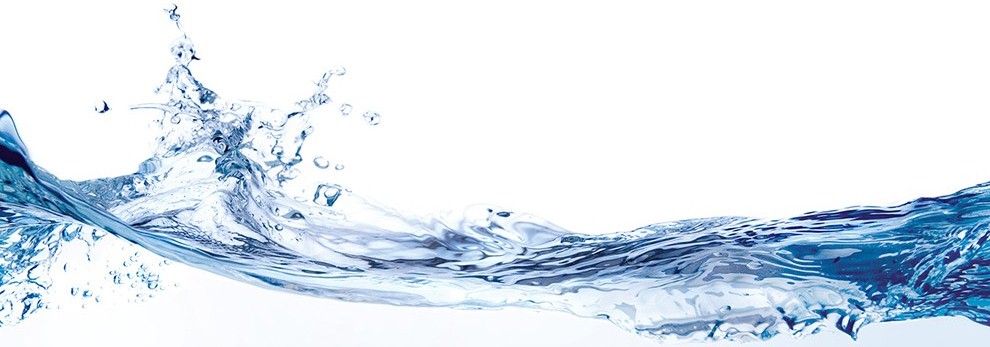 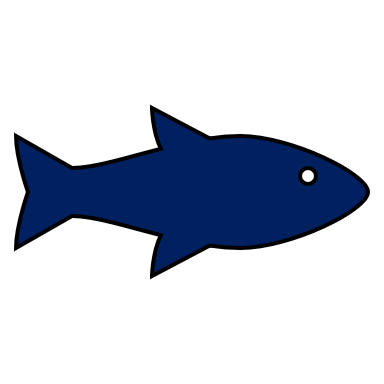 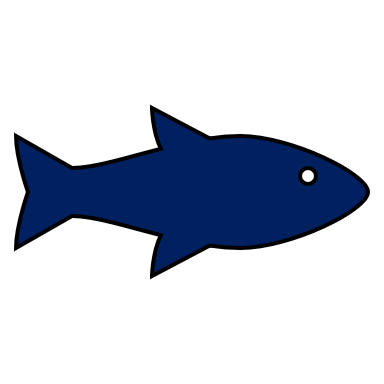 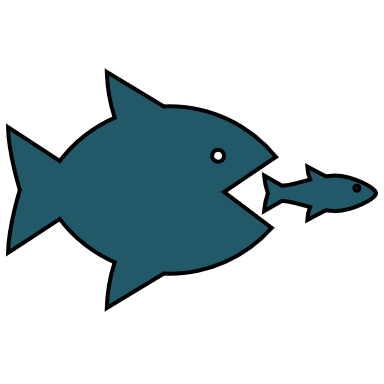 Πλεονεκτήματα εμπορικών εκθέσεων
Εκπαίδευση πελατών: Οι επιχειρήσεις έχουν την ευκαιρία να ενημερώσουν και να επιμορφώσουν τους πελάτες και συνεργάτες τους, σχετικά με τα νέα προϊόντα, τα πλεονεκτήματα των προϊόντων τους, τα ιδιαίτερα χαρακτηριστικά τους, τα μορφοποιημένα προϊόντα, τις τιμές, τις ισχύουσες προσφορές κλπ.

Χτίσιμο βάσης δεδομένων: Γνωστό και ως «database building», το χτίσιμο του πελατολογίου, με το οποίο δίνεται η ευκαιρία στην κάθε επιχείρηση που παίρνει μέρος στην έκθεση να το ενισχύσει και να το χτίσει. Πολλές είναι εκείνες οι εταιρείες (κυρίως μικρομεσαίες) που ζητούν θέση, χώρο στις εμπορικές εκθέσεις, δίπλα σε μεγαλύτερες εταιρείες με απώτερο σκοπό την εκμετάλλευση των πελατών τους.
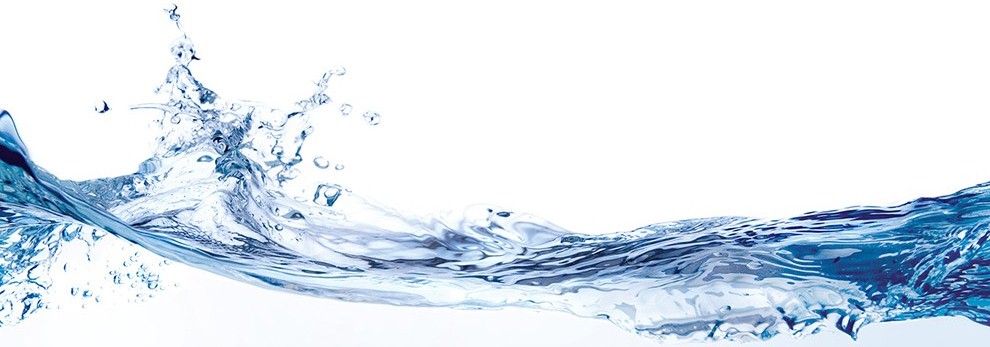 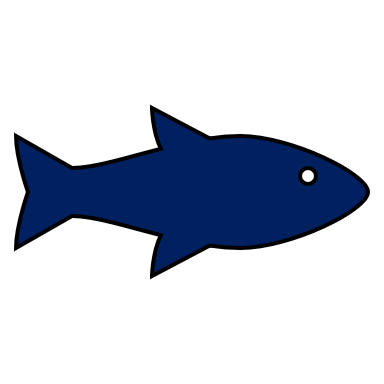 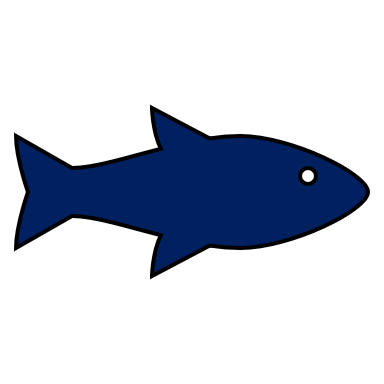 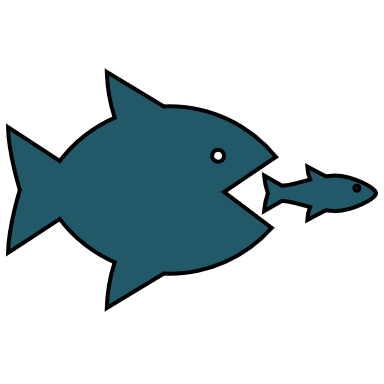 Πλεονεκτήματα εμπορικών εκθέσεων
Προώθηση – δημοσιότητα: Οι μεγάλες εκθέσεις έχουν και πολύ υψηλή δημοτικότητα αφού εγκαινιάζονται από υψηλά κυβερνητικά στελέχη. Παράδειγμα αποτελεί η Διεθνής Έκθεση Θεσσαλονίκης, η οποία εγκαινιάζεται από τον πρωθυπουργό της χώρας μας, στην οποία δίνουν το παρόν οικονομικά και πολιτικά στελέχη της χώρας μας. Στο εξωτερικό συμβαίνει το ίδιο, καθώς και εκεί οι εκθέσεις έχουν υψηλή κάλυψη από τα ενημερωτικά μέσα (ραδιόφωνο, τηλεόραση κτλ.).

Συγκέντρωση ποικίλων πληροφοριών: Στις εκθέσεις παρατηρείται συχνά το φαινόμενο, όπου στελέχη εταιριών σε ρόλο κατασκόπου, συλλέγουν πληροφορίες για τα προϊόντα, τις τιμές και τις υπηρεσίες ανταγωνιστικών εταιριών. Όλες αυτές οι πληροφορίες αποτελούν χρήσιμο εργαλείο για τις μελλοντικές στρατηγικές μάρκετινγκ που θα ακολουθήσει η εκάστοτε εταιρεία.
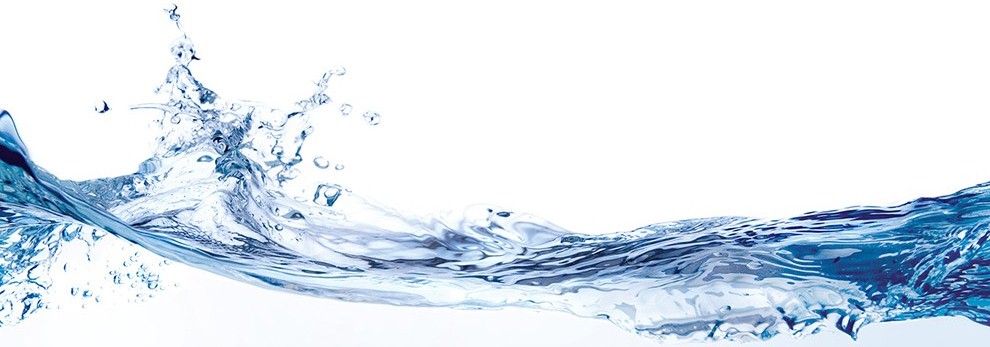 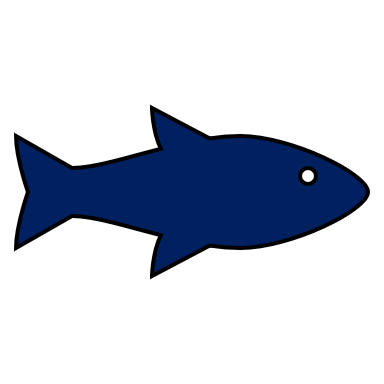 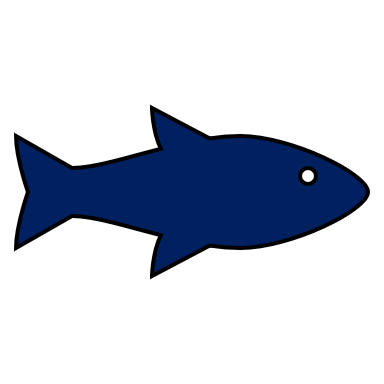 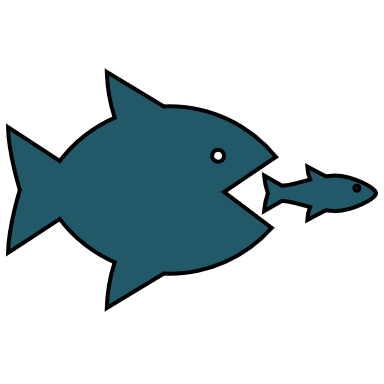 Πλεονεκτήματα εμπορικών εκθέσεων
Παρουσίαση νέων & πολύπλοκων προϊόντων: Βιομηχανίες που παράγουν τυπογραφικές μηχανές, σκαπτικά μηχανήματα ή μηχανήματα έργου, βρίσκουν πολύ δύσκολο να περιφέρουν τα προϊόντα τους στους πιθανούς πελάτες. Συνήθως αναγκάζονται να αυξάνουν δραματικά το κόστος πωλήσεων, προσκαλώντας ομάδες υποψήφιων αγοραστών στον τόπο παραγωγής των προϊόντων. Για τους παραπάνω λόγους προτιμούν να παρουσιάζουν τα προϊόντα τους στους υποψήφιους πελάτες στα πλαίσια αντίστοιχων εμπορικών εκθέσεων.

Έρευνα αγοράς: Ένα επιπλέον θετικό στοιχείο των εκθέσεων είναι ότι αποτελούν και ένα μέσο πειραματισμών για την κάθε εταιρεία. Πολλές είναι οι εταιρείες που αλλάζουν τις τιμές των προϊόντων και υπηρεσιών τους, τα χαρακτηριστικά τους ή ακόμα και τους τρόπους πληρωμής με σκοπό και στόχο να πάρουν ένα δείγμα ανταπόκρισης από το καταναλωτικό κοινό.
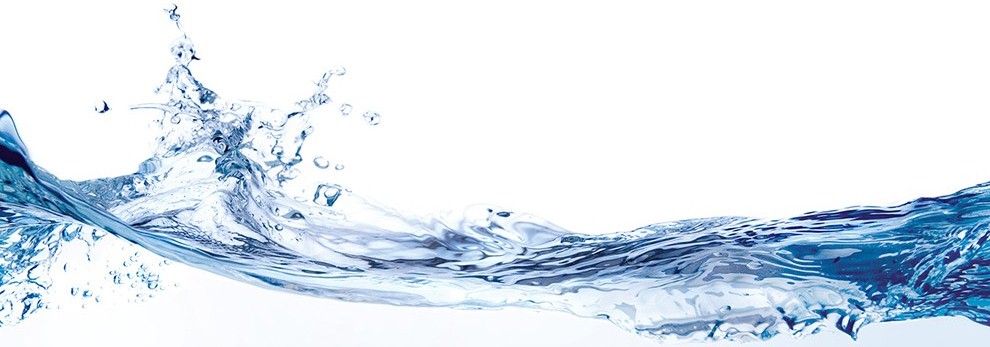 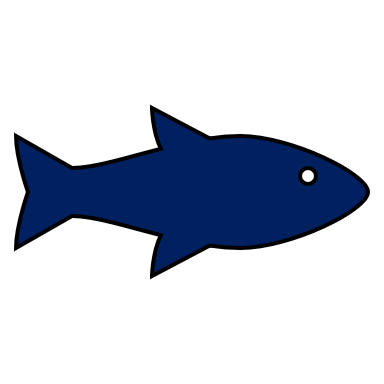 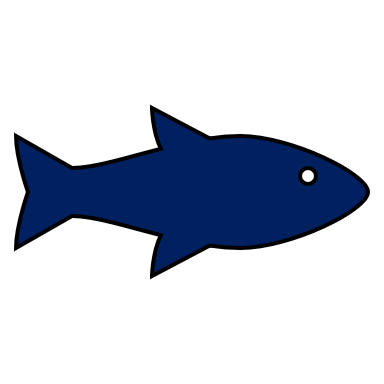 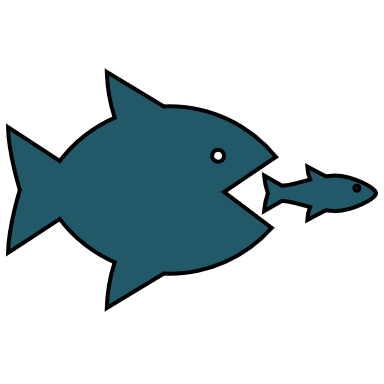 Πλεονεκτήματα εμπορικών εκθέσεων
Συγκέντρωση ποικίλων πληροφοριών: Στις εκθέσεις παρατηρείται συχνά το φαινόμενο, όπου στελέχη εταιριών σε ρόλο κατασκόπου, συλλέγουν πληροφορίες για τα προϊόντα, τις τιμές και τις υπηρεσίες ανταγωνιστικών εταιριών. Όλες αυτές οι πληροφορίες αποτελούν χρήσιμο εργαλείο για τις μελλοντικές στρατηγικές μάρκετινγκ που θα ακολουθήσει η εκάστοτε εταιρεία.

Παρουσίαση νέων & πολύπλοκων προϊόντων: Βιομηχανίες που παράγουν τυπογραφικές μηχανές, σκαπτικά μηχανήματα ή μηχανήματα έργου, βρίσκουν πολύ δύσκολο να περιφέρουν τα προϊόντα τους στους πιθανούς πελάτες. Συνήθως αναγκάζονται να αυξάνουν δραματικά το κόστος πωλήσεων, προσκαλώντας ομάδες υποψήφιων αγοραστών στον τόπο παραγωγής των προϊόντων. Για τους παραπάνω λόγους προτιμούν να παρουσιάζουν τα προϊόντα τους στους υποψήφιους πελάτες στα πλαίσια αντίστοιχων εμπορικών εκθέσεων.
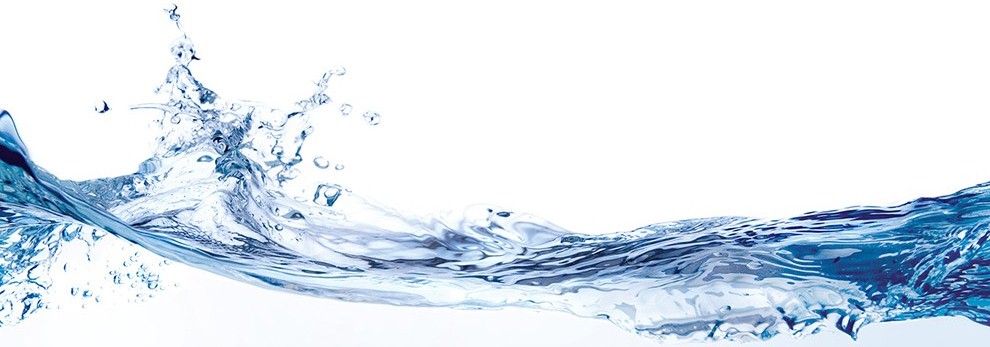 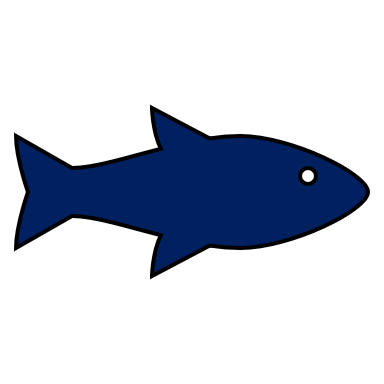 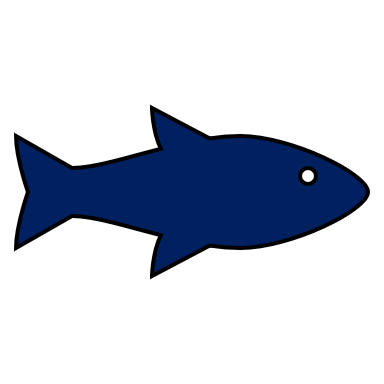 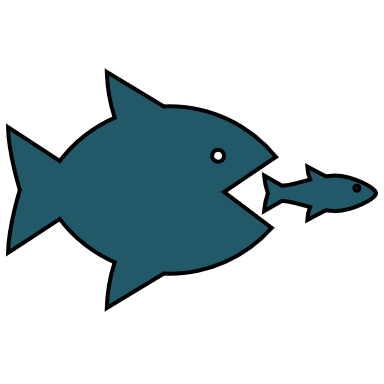 Πλεονεκτήματα εμπορικών εκθέσεων
Έρευνα αγοράς: Ένα επιπλέον θετικό στοιχείο των εκθέσεων είναι ότι αποτελούν και ένα μέσο πειραματισμών για την κάθε εταιρεία. Πολλές είναι οι εταιρείες που αλλάζουν τις τιμές των προϊόντων και υπηρεσιών τους, τα χαρακτηριστικά τους ή ακόμα και τους τρόπους πληρωμής με σκοπό και στόχο να πάρουν ένα δείγμα ανταπόκρισης από το καταναλωτικό κοινό. 

Αντίστροφη πώληση: Πολλές επιχειρήσεις συμμετέχουν σε εμπορικές εκθέσεις με πρωταρχικό στόχο να συνάψουν επιχειρηματικές σχέσεις με τους υπόλοιπους συνεκθέτες τους και όχι με τους επισκέπτες.
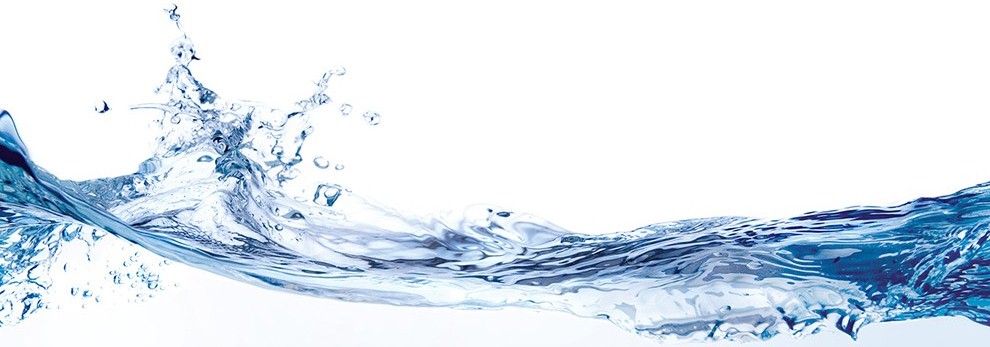 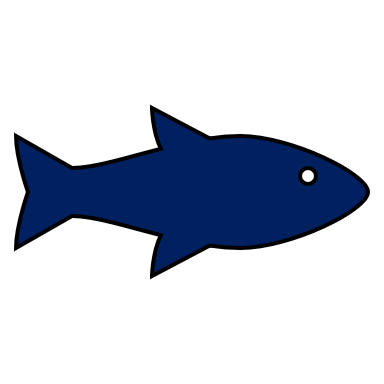 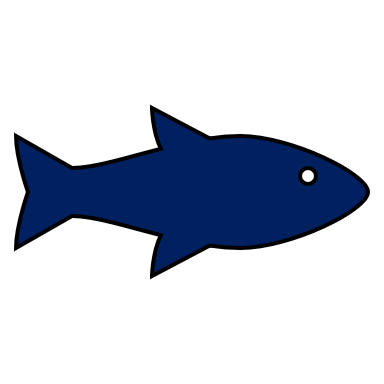 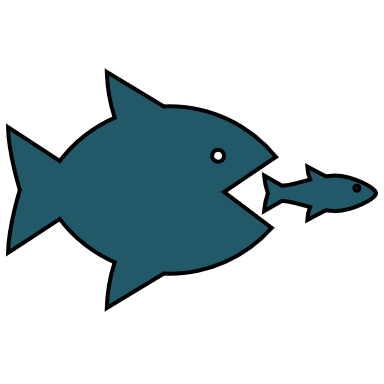 Πλεονεκτήματα εμπορικών εκθέσεων
Παρατήρηση στρατηγικών marketing: Τις εμπορικές εκθέσεις τις επισκέπτεται κοινό που ανήκει στις ομάδες - στόχους της επιχείρησης, κατά τη διάρκεια της συμμετοχής μπορεί να παρατηρηθεί, η εφαρμογή των τεχνικών και στρατηγικών του marketing της επιχείρησης. Η μελέτη αυτή θα δώσει τα ανάλογα μηνύματα για την συνέχιση ή διαφοροποίηση του προγράμματος marketing, την εντατικοποίηση ή την απόρριψη του.

Διαμόρφωση συμπεριφοράς: Η έκθεση λειτουργεί κάτω από συνθήκες πίεσης για τους εκθέτες που συμμετέχουν. Η "ομάδα κρούσης" του stand θα πρέπει να ανταποκριθεί σε αυτές τις σκληρές συνθήκες, απορρίπτοντας επισκέπτες που δεν ενδιαφέρουν την εταιρεία και αξιοποιώντας τον ελάχιστο χρόνο που υπάρχει στη διάθεση τους σε σημαντικές επιχειρηματικές συναντήσεις. Η ομαδικότητα, η συναδελφικότητα, η συμπεριφορά αλλά και η διαχείριση ανθρώπινων ομάδων, μπορούν να καταγραφούν και να αναλυθούν.
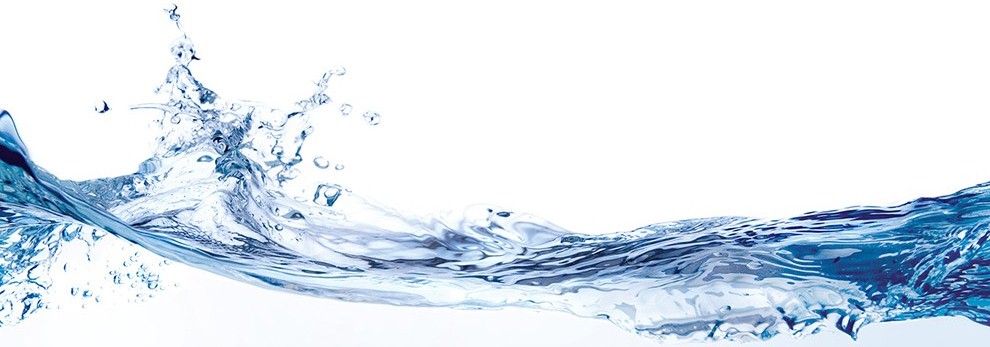 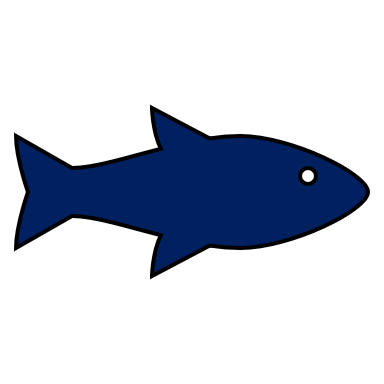 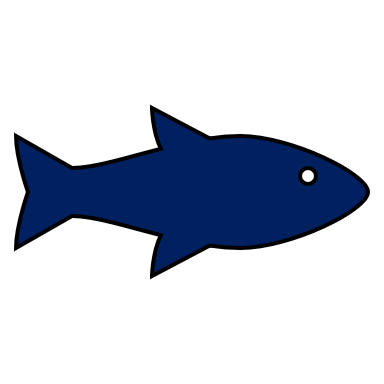 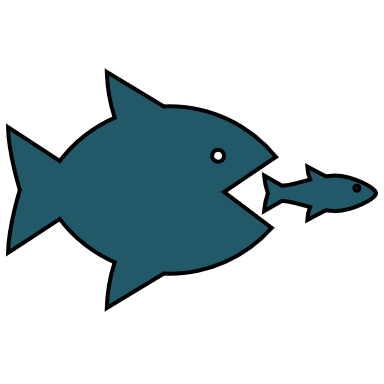 Πλεονεκτήματα εμπορικών εκθέσεων
Αύξηση των εξαγωγικών δραστηριοτήτων:  Με τις διεθνείς εμπορικές εκθέσεις ειδικά σε χώρες του εξωτερικού οι πελάτες είναι κατά κύριο λόγο από ξένες χώρες. Έτσι λοιπόν και σύμφωνα με το ερωτηματολόγιο που απαντήθηκε από εταιρείες με έντονο εξαγωγικό προσανατολισμό, συμπαιρένουμε ότι η συμμετοχή σε διεθνείς εμπορικές εκθέσεις αυξάνει σε γρήγορο χρονικό διάστημα τις εξαγωγικές δραστηριότητες των επιχειρήσεων.
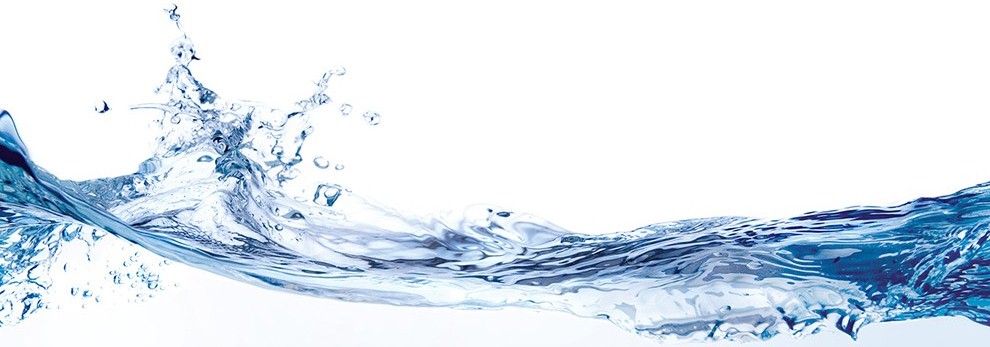 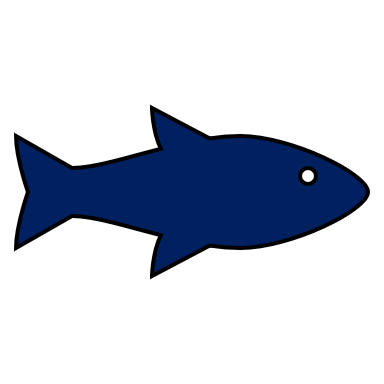 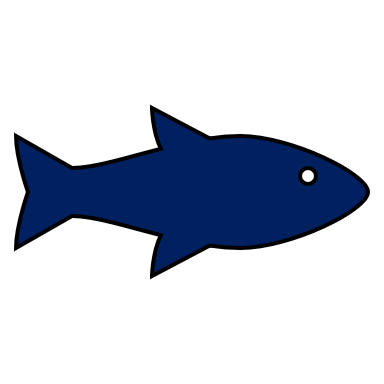 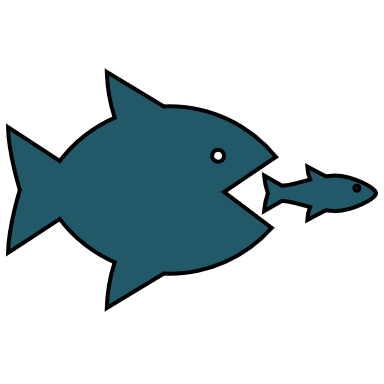 Μειονεκτήματα εμπορικών εκθέσεων
Δύσκολα μετρήσιμη ποσοτική αποτελεσματικότητα.
Υψηλό κόστος συμμετοχής
Χαοτικό περιβάλλον.
Εργαλείο δημοσίων σχέσεων.
Απασχόληση πωλητών.
 
(Peter Cotterell 1992)
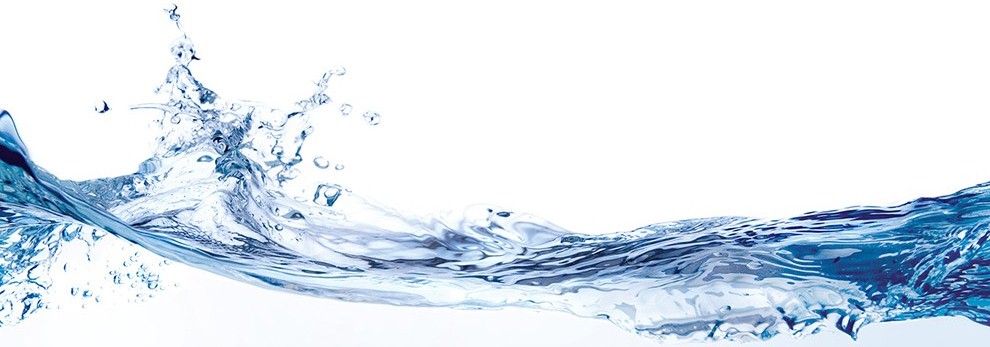 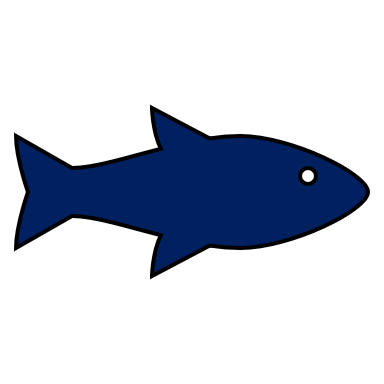 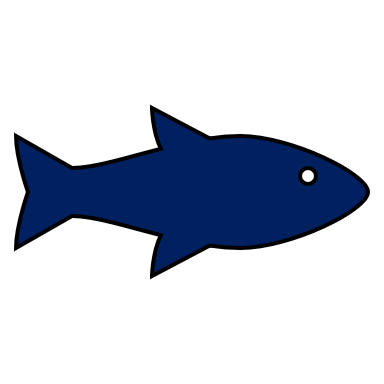 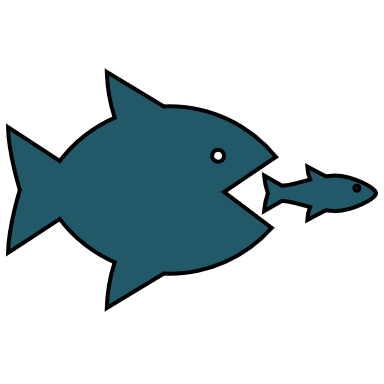 Μειονεκτήματα εμπορικών εκθέσεων
Δύσκολα μετρήσιμη ποσοτική αποτελεσματικότητα: κατά τη διάρκεια της συμμετοχής αλλά και μετά το τέλος τηςεμπορικής έκθεσης οι σθμμετέχοντες δεν μπορούν να ερμηνεύσουν τα αποτελέσματα και τα μηνύματα από τη συμμετοχή. Οι λόγοι είναι α) τα αποτελέσματα δεν είναι εύκολα μετρήσιμα σε ποσότητα αλλά σε ποιότητα και β) θα φανούν μετά από κάποιο χρονικό διάστημα.

Υψηλό κόστος συμμετοχής: Αναμφισβήτητος παράγοντας αποτελεί το υψηλό κόστος συμμετοχής σε μία διεθνή. Το κόστος αυξάνεται αν η έκθεση λαμβάνει χώρα στο εξωτερικό (κόστος μεταφοράς των προϊόντων, έξοδα διαμονής - διατροφής, έξοδα από απρόβλεπτους παράγοντες).

(Peter Cotterell 1992)
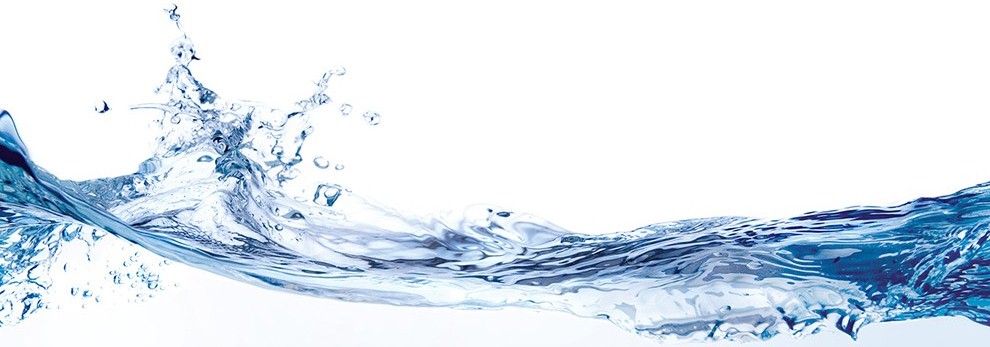 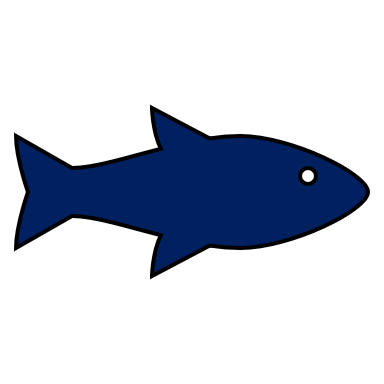 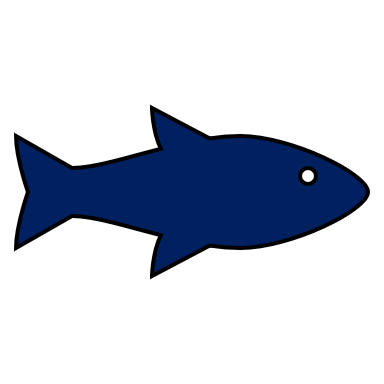 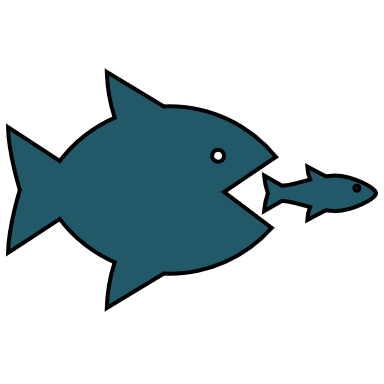 Μειονεκτήματα εμπορικών εκθέσεων
Χαοτικό περιβάλλον:  Έρευνες σε εταιρείες που συμμετείχαν σε εμπορικές εκθέσεις διεθνούς βεληνεκούς, όπου κυριαρχεί πληθώρα επισκεπτών, εκθετών, αντικειμένων, οδήγησαν στο συμπέρασμα, πως δεν είναι εύκολο για τη συμμετέχουσα εταιρεία σε ένα τόσο εκτενές περιβάλλον, περιορισμένο σε χρόνο και κάτω υπό πίεση, να ασχοληθεί με τον εκάστοτε ενδιαφερόμενο επισκέπτη. 

Εργαλείο δημοσίων σχέσεων: Η συμμετοχή σε μία εμπορικές έκθεση πρέπει να συμβαδίζει με το γενικό πλάνο μάρκετινγκ της εταιρείας, η συμμετοχή αποτελεί κομμάτι του. Εταιρείες που παίρνουν μέρος σε εκθέσεις με σκοπό να εμφανιστούν για να δώσουν το παρόν ή για να μην λείψουν, χωρίς στρατηγική - σκοπό – στόχο - έρευνα, δεν θα έχουν θετικά αποτελέσματα .
 

)
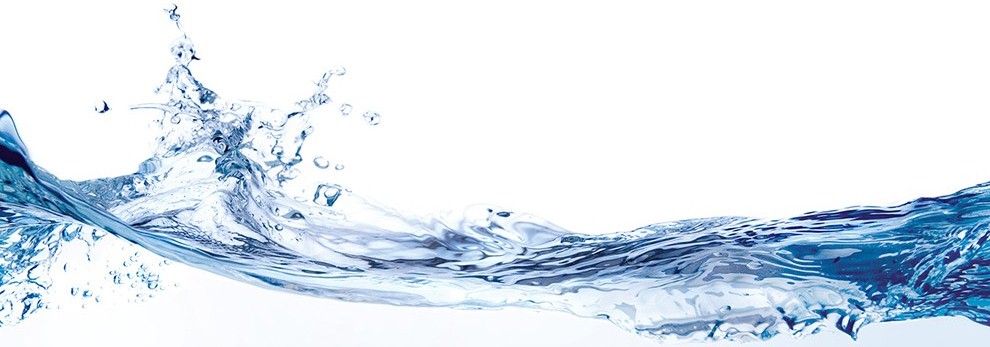 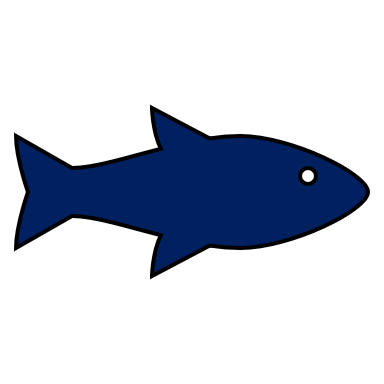 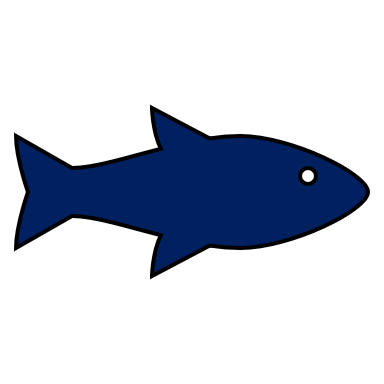 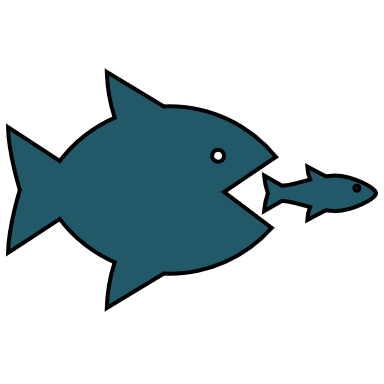 Μειονεκτήματα εμπορικών εκθέσεων
Απασχόληση πωλητών: Παρουσιάζεται κυρίως σε εταιρείες μικρομεσαίου βεληνεκούς λόγω της συμμετοχής των στελεχών και πωλητών της επιχείρησης στην έκθεση. Η αποχή τους από τα βασικά τους καθήκοντα επιφέρει αποτελέσματα δυσλειτουργίας στην επιχείρηση.
 (Ποζρικίδης, 2000).

 

)
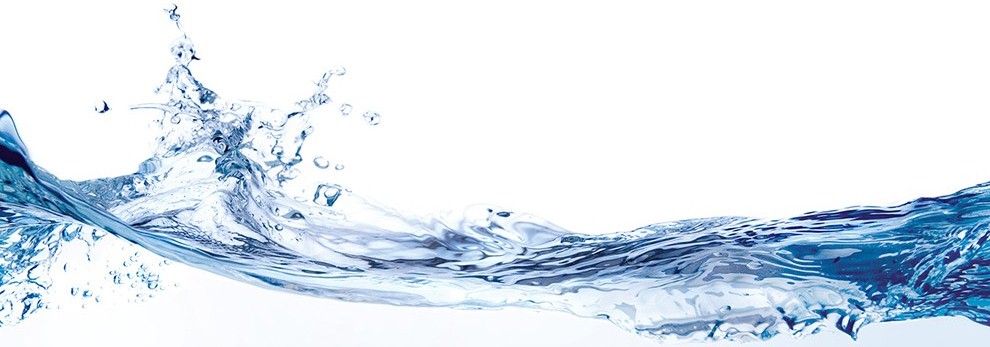 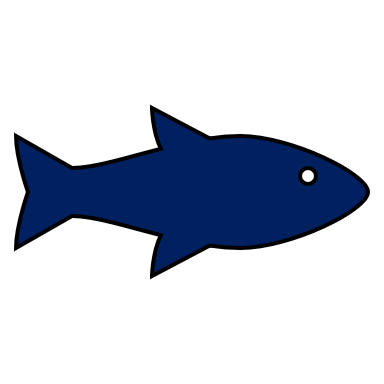 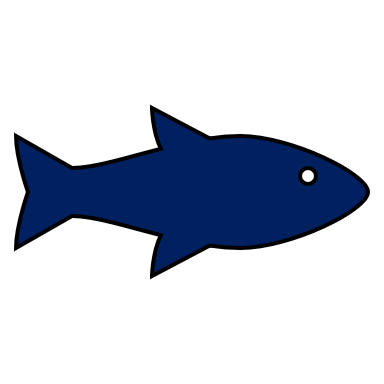 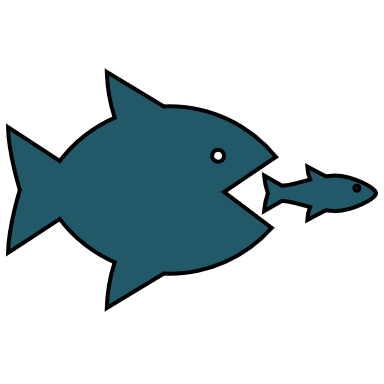 3
ΣΥΜΜΕΤΟΧΗ ΣΤΙΣ ΕΜΠΟΡΙΚΕΣ ΕΚΘΕΣΕΙΣ
Για τη συμμετοχή μιας επιχείρησης σε μια εμπορική έκθεση πρέπει να ερευνηθεί σωστά από τα αρμόδια στελέχη της η ανάγκη ή οι ανάγκες και να παρθεί η σωστή απόφαση. Όπως αναφέρθηκε και παραπάνω ως κομμάτι του μείγματος μάρκετινγκ, η συμμετοχή ή όχι καθορίζεται κυρίως από το τμήμα μάρκετινγκ της εκάστοτε εταιρείας. Μετά από προσεκτική έρευνα συλλέγονται ποιοτικά και ποσοτικά στοιχεία για την έκθεση ενώ η μελέτη διευρύνεται και σε άλλες εναλλακτικές εκθέσεις-λύσεις με σκοπό να παρθεί η πιο κατάλληλη απόφαση.
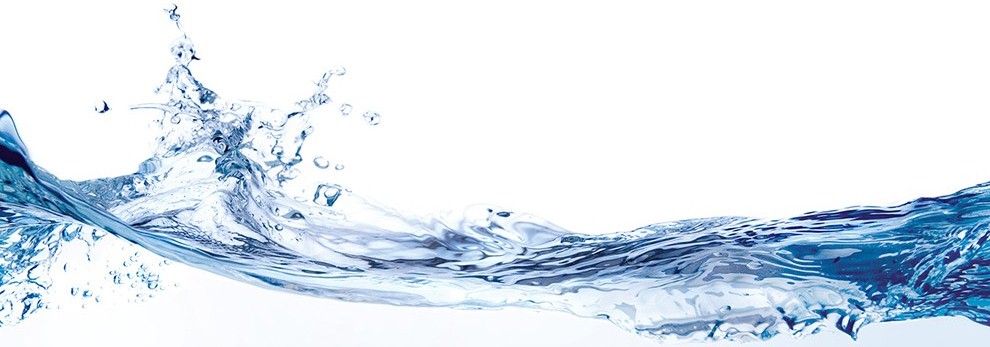 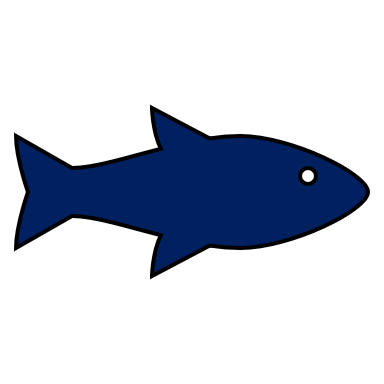 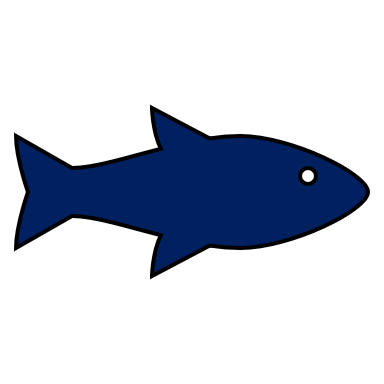 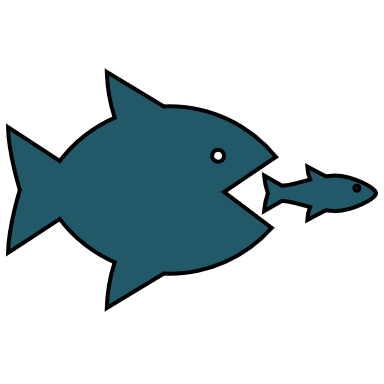 Στάδια συμμετοχής στις Εμπορικές Εκθέσεις
Για τη συμμετοχή σε μια διεθνή έκθεση υφίσταται δύο βασικοί παράγοντες οι οποίοι καθορίζουν εκτός των άλλων και την επιτυχία της συμμετοχής αυτής. Ο ένας παράγοντας αφορά τη χρησιμοποίηση των διεθνών εκθέσεων ως ένα μέσο προβολής στον κλάδο που δραστηριοποιείται η κάθε επιχείρηση και ο δεύτερος αφορά τον ανταγωνισμό. Οι δύο αυτοί παράγοντες αποτελούν βαρύμετρο για την απόφαση της συμμετοχής ή όχι της εκάστοτε εταιρείας σε μία έκθεση. 

Μετά την προσεχτική μελέτη αυτών των δύο παραγόντων οι εταιρείες πρέπει να θέσουν στόχους και τι προσδοκούν από τη συμμετοχή αυτή, οι οποίοι θα πρέπει να διέπονται από αντικειμενικότητα και να είναι ρεαλιστικοί.
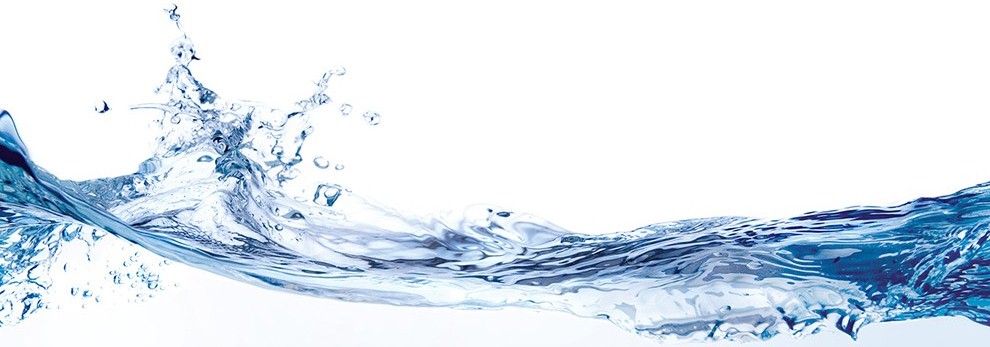 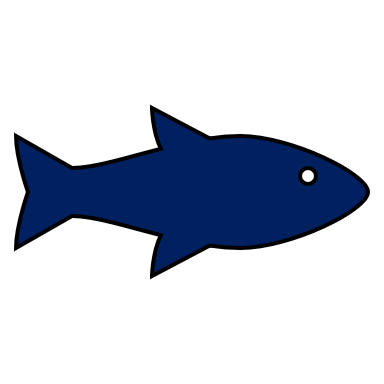 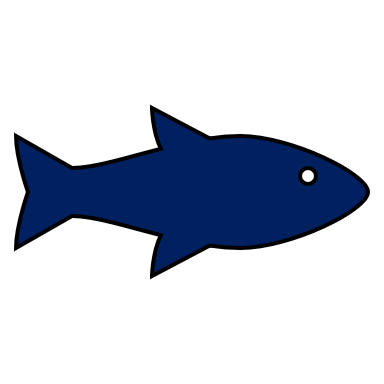 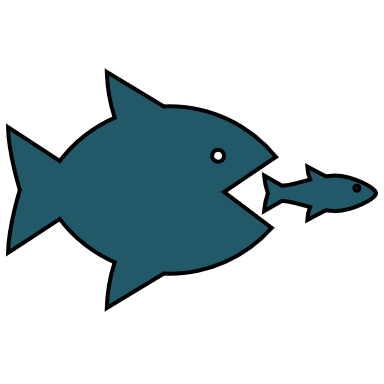 Ακολουθεί ο προγραμματισμός της εκθεσιακής δράσης, ο οποίος συμβαδίζει με τον σχεδιασμό μάρκετινγκ ολόκληρης της εταιρείας και ακολουθεί η διαδικασία που έχει βασικό σκοπό, το πως θα πραγματοποιηθούν οι στόχοι που τέθηκαν.
Διάγραμμα: Στάδια συμμετοχής στις Διεθνείς Εμπορικές Εκθέσεις
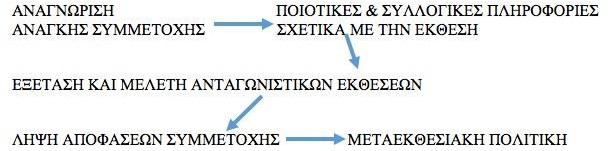 Κ.Α. Ποζρικίδης, Τεχνικές Συμμετοχής σε Εμπορικές Εκθέσεις, 2000
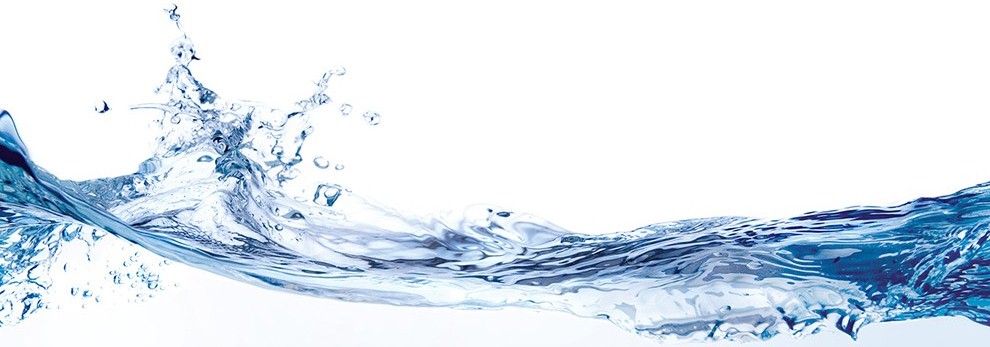 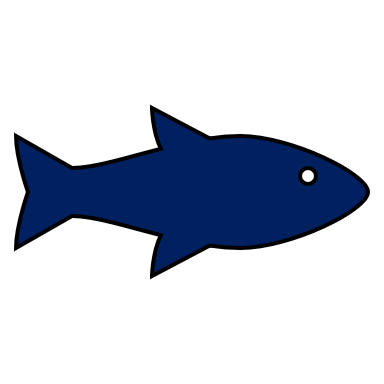 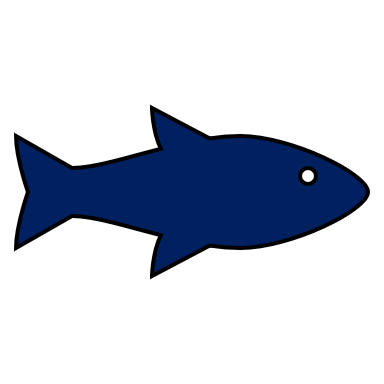 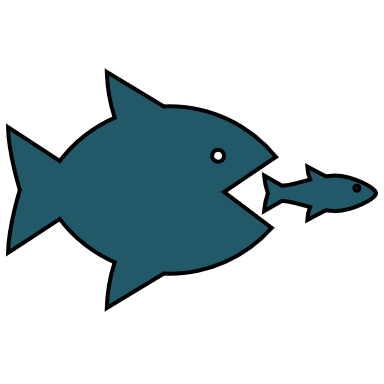 Επιχειρησιακοί Στόχοι Συμμετοχής σε Διεθνείς Εμπορικές Εκθέσεις
Δίκτυο πωλήσεων
Λανσάρισμα νέων προϊόντων
Νέοι πελάτες
Πελάτες που ήδη υπάρχουν
Αδρανοί πελάτες
Νέοι προμηθευτές και νέοι συνεργάτες
Εκπαίδευση
Πωλήσεις στις εμπορικές εκθέσεις 
‘Ερευνα αγοράς & έρευνα προϊόντος
Περισυλλογή πληροφοριών. 
Ηθικό. 
Εικονα (image) 
Σύλληψη νέων ιδεών 
Γενικά οφέλη
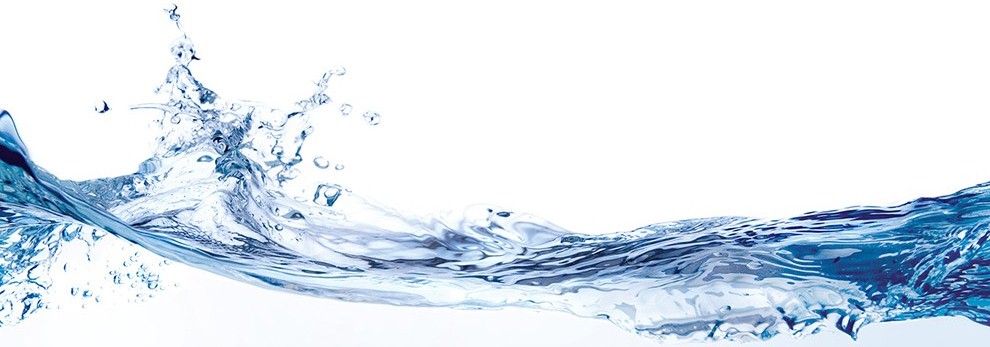 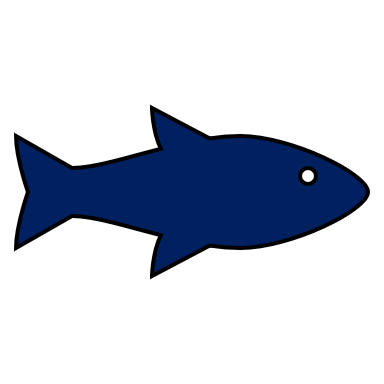 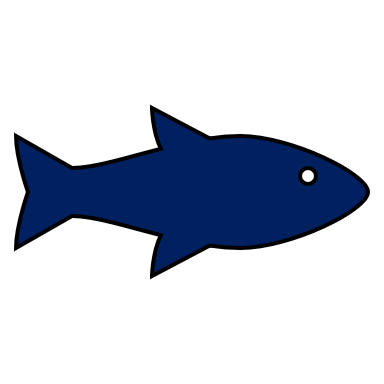 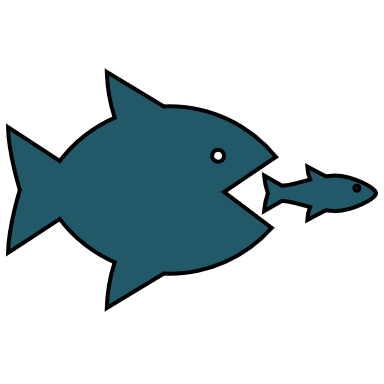 Επιχειρησιακοί Στόχοι Συμμετοχής σε Διεθνείς Εμπορικές Εκθέσεις
Δίκτυο πωλήσεων: Το άνοιγμα νέων αγορών και η ανάπτυξη του δικτύου πωλήσεων μεταξύ εταιριών B2B (Business to Business) αποτελούν συχνά πρωταρχικό στόχο των εταιριών. Για την υλοποίηση τους η πιο κατάλληλη επιλογή αποτελεί η διεθνής εμπορική έκθεση. 

Λανσάρισμα νέων προϊόντων: Χιλιάδες εκπρόσωποι των μέσων μαζικής ενημέρωσης από όλες τις χώρες καλύπτουν τέτοιου είδους γεγονότα δίνοντας έτσι διασημότητα, κύρος και παγκόσμια προβολή στις εκθέσεις. Με τον τρόπο αυτόν παρουσιάζονται νέα προϊόντα σε ένα κοινό που έχει υψηλό ενδιαφέρον, αφού για αυτό επισκέπτεται τις εκθέσεις. Παράλληλα η τακτική αυτή αποτελεί και ένα είδος τεστ για μέτρηση και αξιολόγηση των αντιδράσεων των πελατών. Έτσι μπορεί να βγουν συμπεράσματα για το πόσο δυνατό ή όχι είναι το προϊόν και κατά πόσο μπορεί να σταθεί στην αγορά.
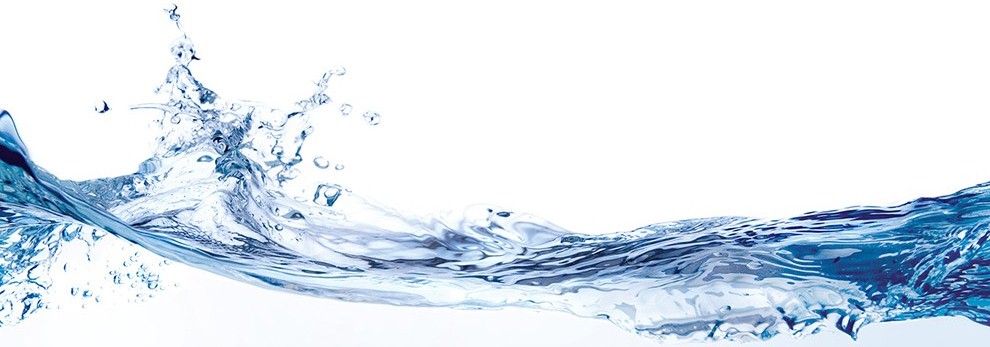 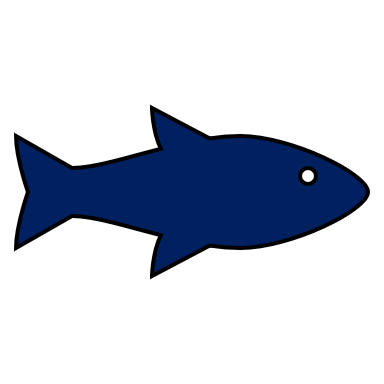 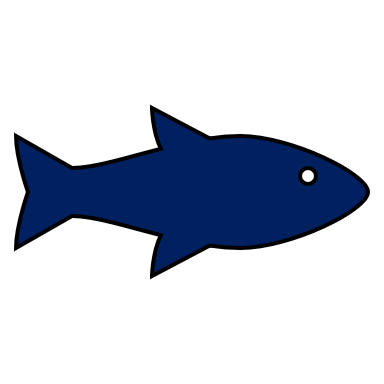 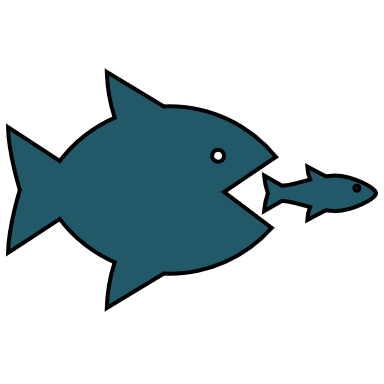 Επιχειρησιακοί Στόχοι Συμμετοχής σε Διεθνείς Εμπορικές Εκθέσεις
Νέοι πελάτες: Όλες οι εταιρείες και επιχειρήσεις ανεξαρτήτου μεγέθους και κλάδου χρειάζονται πάντα καινούριους πελάτες, ιδιαίτερα εκείνες που έχουν εξαγωγικές δραστηριότητες. Όσοι περισσότεροι πελάτες υπάρχουν σε διαφορετικές αγορές, θεωρείται κατά κανόνα ότι τόσο και πιο μικρό είναι το ρίσκο που παίρνει η επιχείρηση. Αποτελεί υψίστης σημασίας στόχο για την εκάστοτε εταιρεία η αναζήτηση καινούριων πελατών και για να επιτευχθεί κάτι τέτοιο είναι απαραίτητο να υπάρχει οργάνωση και σωστή τακτική.
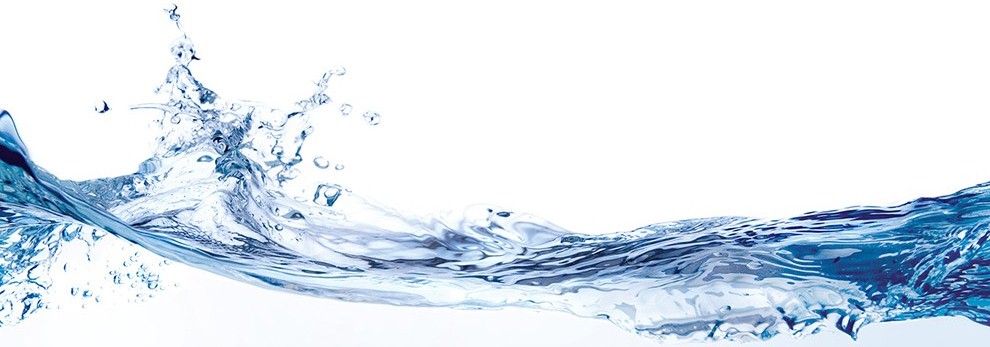 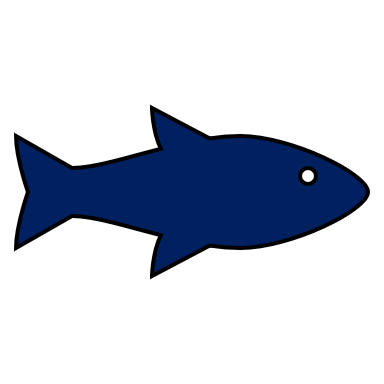 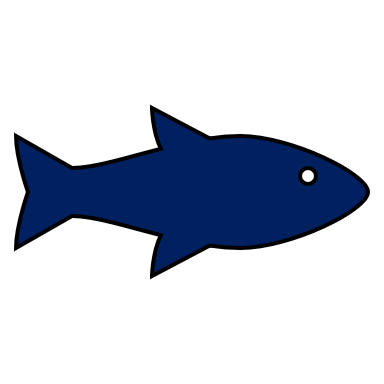 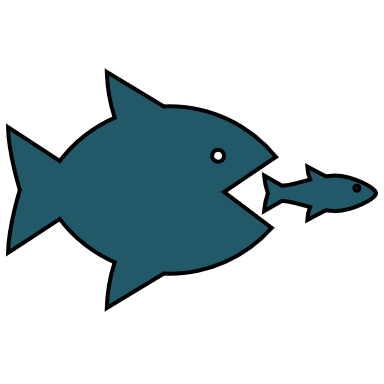 Επιχειρησιακοί Στόχοι Συμμετοχής σε Διεθνείς Εμπορικές Εκθέσεις
Πελάτες που ήδη υπάρχουν: Οι πελάτες των εταιριών, οι οποίες δεν συμμετέχουν σε εκθέσεις, θέτουν σε κίνδυνο την ύπαρξη συνεργασίας των πελατών τους, αφού οι πελάτες μπορούν να δουν άλλα προϊόντα από άλλες εταιρείες και να ενημερωθούν για νέες ιδέες και ίσως καλύτερες τιμές στον αντίστοιχο κλάδο. Έστω και αν οι εταιρείες δεν αναζητούν νέους πελάτες, η παρουσία και η συμμετοχή στις εκθέσεις κρίνεται απαραίτητη για να ισχυροποιηθεί και να ανανεωθεί η συνεργασία με πελάτες που ήδη υπάρχουν, αλλά και να προφυλαχθούν οι πελάτες από άλλες εταιρείες που είναι ανταγωνιστικές στον ίδιο κλάδο.
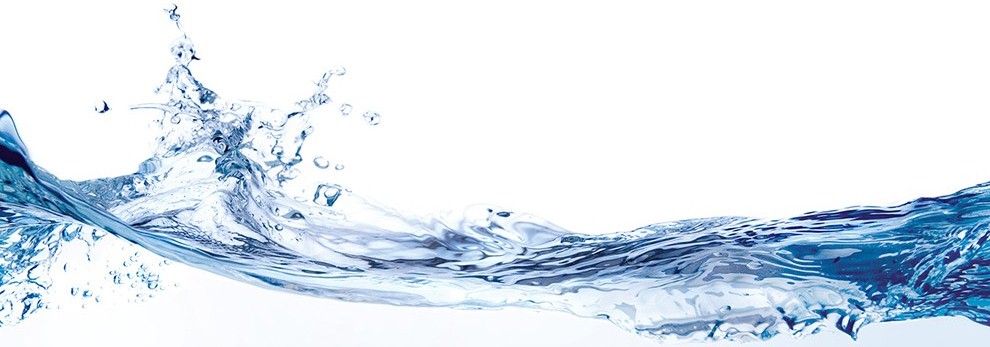 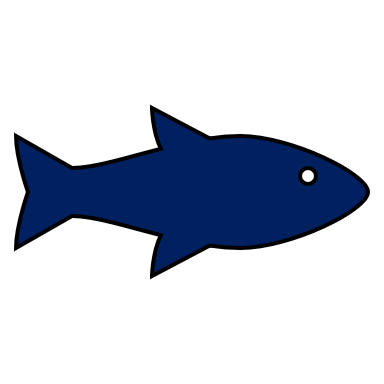 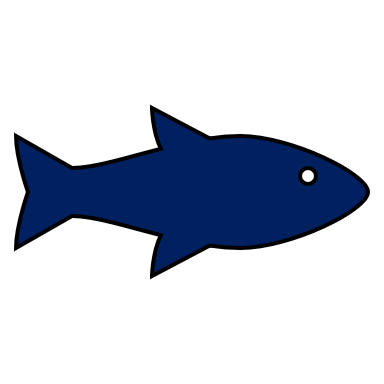 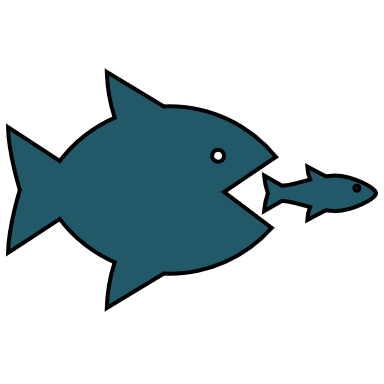 Επιχειρησιακοί Στόχοι Συμμετοχής σε Διεθνείς Εμπορικές Εκθέσεις
Αδρανοί πελάτες: Πελάτες σε όλες τις εταιρείες ανά τον κόσμο είτε κερδίζονται είτε χάνονται. Στη δεύτερη περίπτωση δεν γίνεται ποτέ γνωστός ο λόγος ή οι λόγοι που οδήγησαν σε διακοπή της συνεργασίας εκτός ελαχίστων σπάνιων περιπτώσεων. Είναι απαραίτητο να αφιερωθεί χρόνος για συζήτηση και διερεύνηση των αιτιών απομάκρυνσης και διακοπής συνεργασίας με τους αδρανείς αυτούς πελάτες για κάθε επιχείρηση, ώστε να βγουν τα κατάλληλα συμπεράσματα που μπορούν να βοηθήσουν σε μεγάλο βαθμό στο μέλλον την αποφυγή τέτοιων φαινομένων. Σε όλες τις επιχειρήσεις συμφέρει η διατήρηση πελατών που ήδη υπάρχουν από τη διαρκή αναζήτηση νέων πελατών.
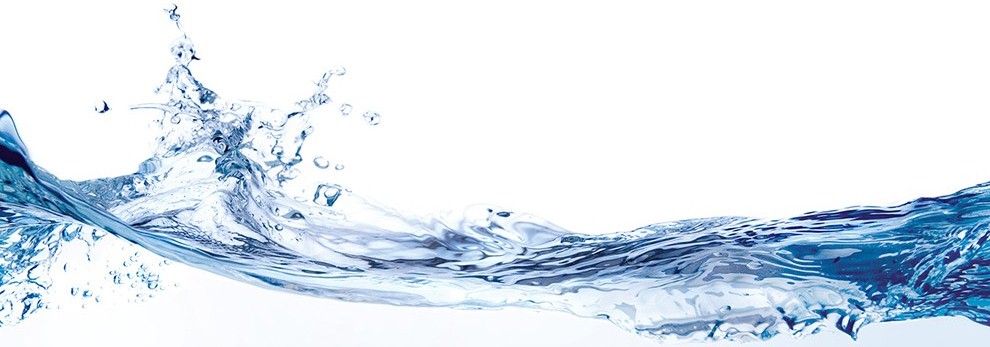 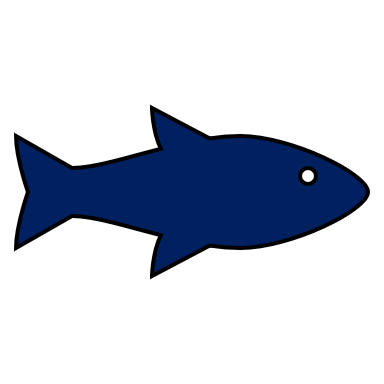 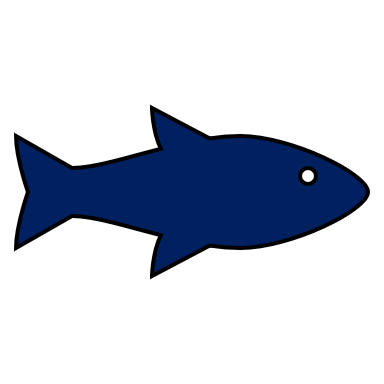 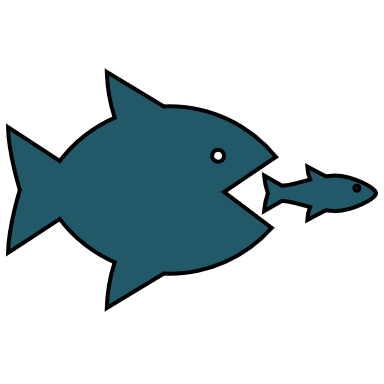 Επιχειρησιακοί Στόχοι Συμμετοχής σε Διεθνείς Εμπορικές Εκθέσεις
Νέοι προμηθευτές και νέοι συνεργάτες: Για πολλές εταιρείες το να αναζητούν νέους συνεργάτες αποτελεί μία διαδικασία μεγάλου βαθμού δυσκολίας. Πολύς χρόνος, μεγάλο κόστος ακόμα και με τη βοήθεια του διαδικτύου δεν είναι εύκολο να πραγματοποιηθεί μια τέτοια διαδικασία. Αν δεν υλοποιηθεί άμεσα ο στόχος αυτός υπάρχει και δεύτερη ευκαιρία, αφού όλα τα στοιχεία των συμμετεχόντων εταιριών καταχωρούνται στους ηλεκτρονικούς καταλόγους των εκθέσεων αλλά και σε έντυπα των εκθέσεων δημιουργώντας έτσι μία βάση δεδομένων για νέες επαφές μεταξύ εταιριών. Μηνύματα ηλεκτρονικού ταχυδρομείου από προμηθευτές λαμβάνονται συνήθως για αρκετό χρονικό διάστημα μετά το τέλος της έκθεσης.
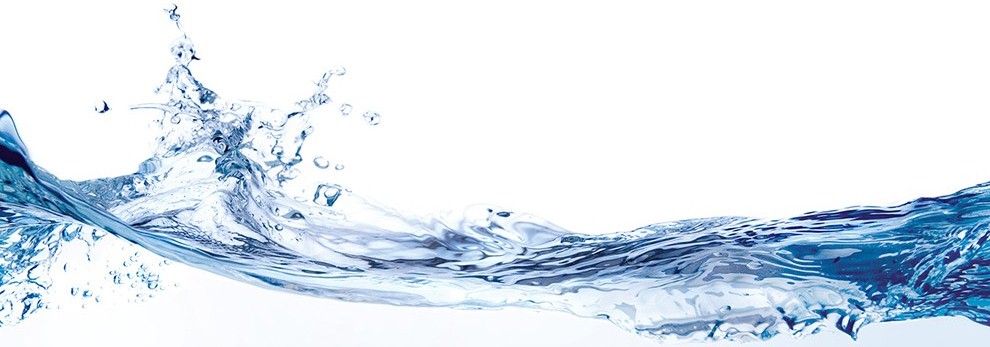 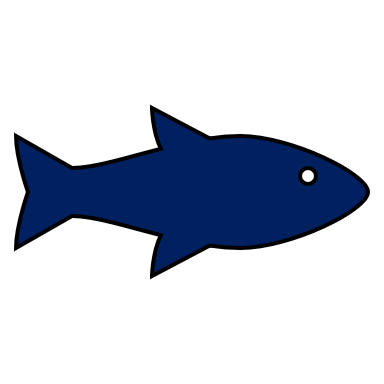 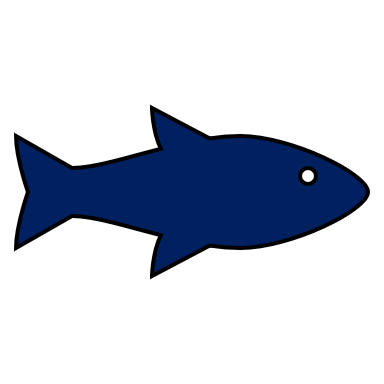 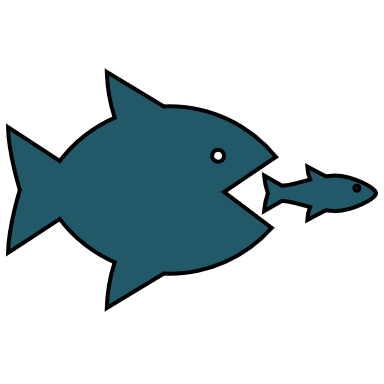 Επιχειρησιακοί Στόχοι Συμμετοχής σε Διεθνείς Εμπορικές Εκθέσεις
Εκπαίδευση: Στο σύγχρονο επιχειρηματικό περιβάλλον όπου επικρατούν συνεχώς αλλαγές, οι πωλητές και τα στελέχη για να είναι αποτελεσματικοί,, πρέπει να διαθέτουν αρκετές ικανότητες ώστε να μπορούν να ανταποκριθούν σε έναν τόσο μεταβαλλόμενο τομέα. Η αποτελεσματική επικοινωνία, οι δεξιότητες διαπραγμάτευσης, η πειθώ, η ευγένεια αλλά και η αίσθηση του χρόνου και πως μπορούν να τον χρησιμοποιήσουν κατάλληλα στο κομμάτι των πωλήσεων αποτελούν βασικά στοιχεία που πρέπει να διαθέτει ένας πωλητής στο σύγχρονο επιχειρηματικό περιβάλλον. Oι εμπορικές εκθέσεις αποτελούν ένα μέσο για έμμεση εκπαίδευση των πωλητών.
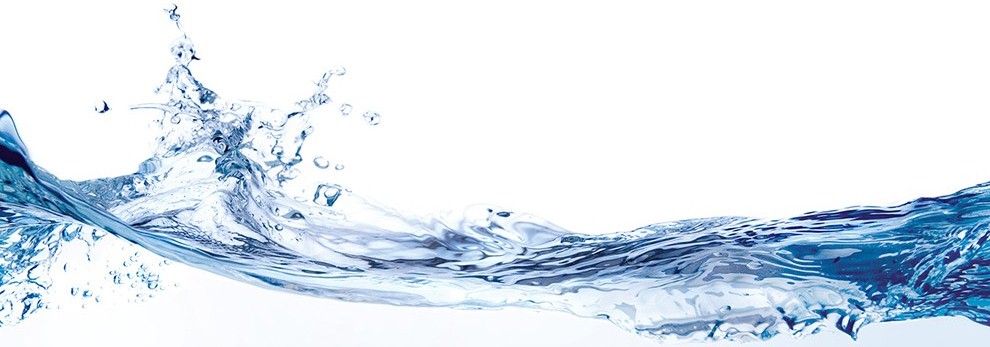 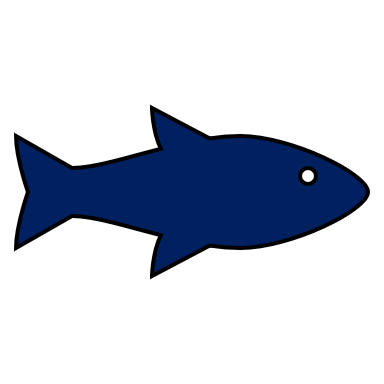 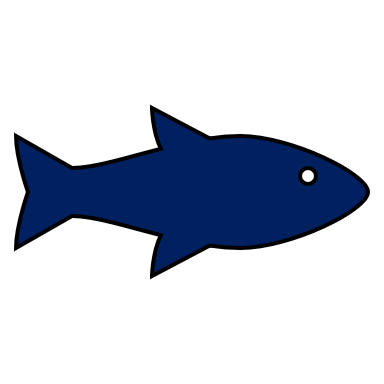 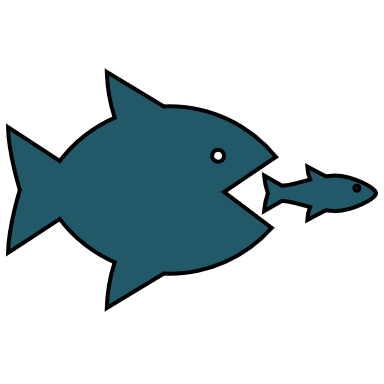 Επιχειρησιακοί Στόχοι Συμμετοχής σε Διεθνείς Εμπορικές Εκθέσεις
Πωλήσεις στις εμπορικές εκθέσεις: Ο στόχος όλων των υγιών επιχειρήσεων είναι η μεγιστοποίηση του κέρδους. Όλοι οι μέθοδοι marketing που χρησιμοποιούν οι επιχειρήσεις στόχο έχουν να ικανοποιήσουν τις ανάγκες και τις επιθυμίες των πελατών με την ταυτόχρονη επίτευξη κέρδους. Αυτός λοιπόν ο κύριος πρωταρχικός στόχος δεν θα μπορούσε να απουσιάζει και από τους στόχους συμμετοχής στις εμπορικές εκθέσεις. 

‘Ερευνα αγοράς & έρευνα προϊόντος: Στις μεγάλες καθιερωμένες εκθέσεις συμμετέχει σχεδόν το σύνολο του κλάδου. Οι συμμετέχοντες, με την γνώση και την εμπειρία τους σχετικά με το αντικείμενο τους, μπορούν να «ακούσουν» τον παλμό της αγοράς και να διαπιστώσουν τις ανάγκες και τις επιθυμίες των πελατών τους, αλλά και να παρακολουθήσουν τις εξελίξεις, είτε στο πεδίο της αγοράς, είτε στο πεδίο της τεχνολογικής εξέλιξης, είτε στο πεδίο του marketing στον συγκεκριμένο κλάδο. Σημαντική παράμετρος για τη διαμόρφωση στρατηγικής κάθε εταιρείας, είναι η πολιτική του ανταγωνισμού και οι μέθοδοι που ακολουθεί.
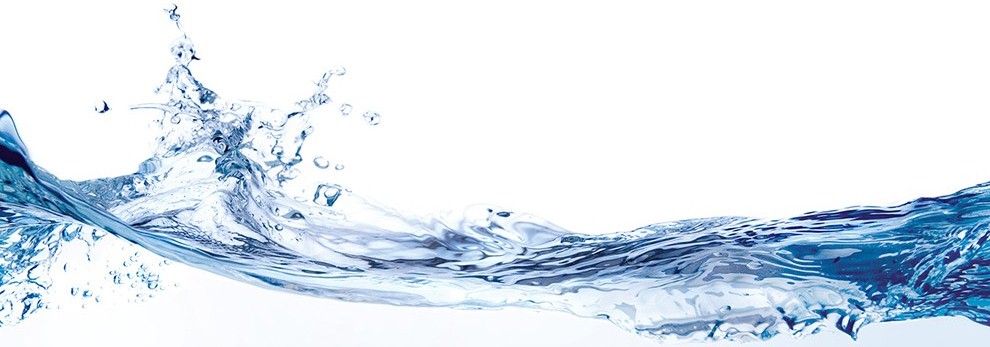 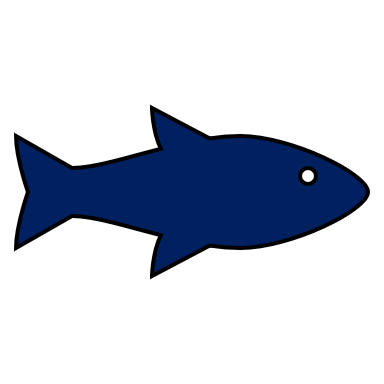 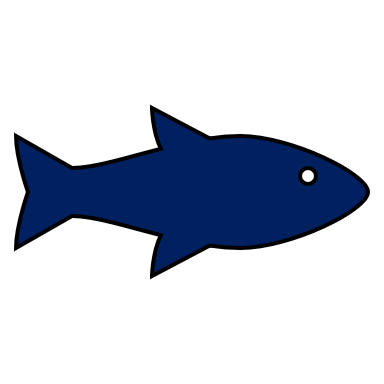 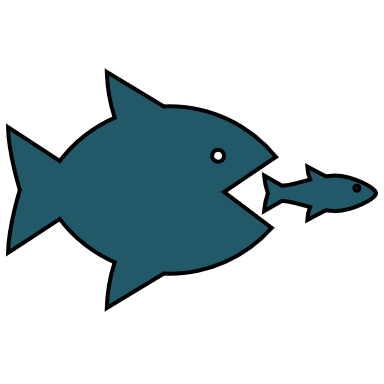 Επιχειρησιακοί Στόχοι Συμμετοχής σε Διεθνείς Εμπορικές Εκθέσεις
Περισυλλογή πληροφοριών: Η συλλογή πληροφοριών ανάγεται σε στρατηγικό κρίσιμο σημείο για τη διαμόρφωση του προγράμματος marketing της επιχείρησης. Η γνώση της αγοράς (Market Intelligence), αφορά την αναγνώριση των τάσεων της σήμερα, αλλά και την καταγραφή των αυριανών αναγκών και επιθυμιών των καταναλωτών, ώστε να είναι έτοιμη η επιχείρηση για την ικανοποίηση τους, εξασφαλίζοντας τη μελλοντική βιωσιμότητα και κερδοφορία της.  

Ηθικό: Πολλές επιχειρήσεις χρησιμοποιούν τις εμπορικές εκθέσεις, εκτός των άλλων, για να βελτιώσουν το ηθικό του προσωπικού (inner-directed marketing), αλλά και των συνεργατών τους (outer-directed marketing). Εταιρείες που συμμετέχουν σε εμπορικές εκθέσεις, έχουν ως μέρος της διακόσμησης του stand φωτογραφίες εργαζομένων της επιχείρησης. Τέθηκε σε εφαρμογή την τελευταία δεκαετία και είναι γνωστό ως εσωτερικό marketing (internal marketing).
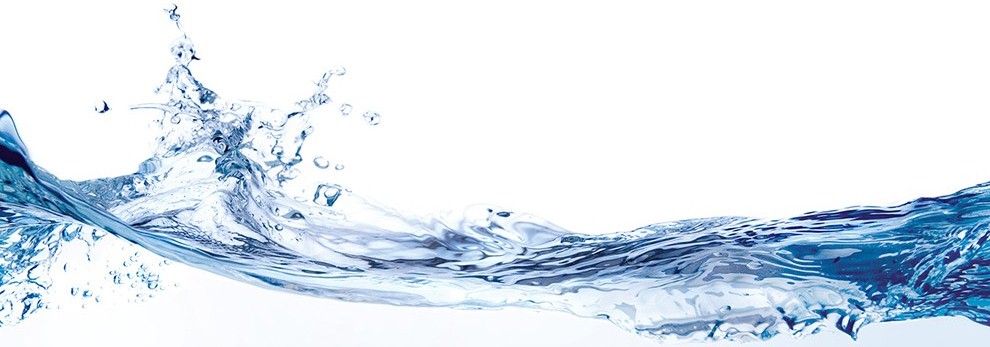 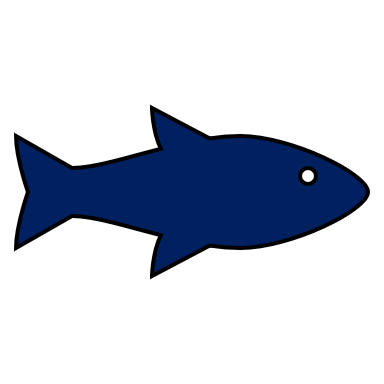 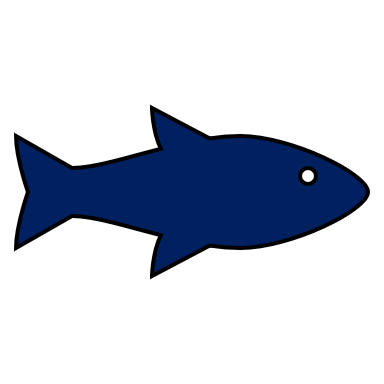 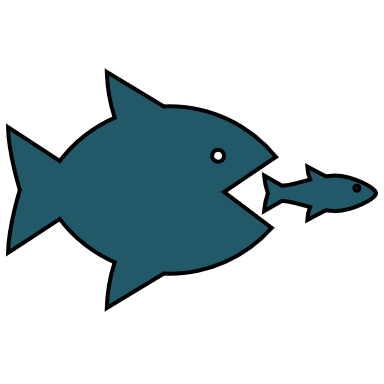 Επιχειρησιακοί Στόχοι Συμμετοχής σε Διεθνείς Εμπορικές Εκθέσεις
Εικονα (image): Το image της εταιρείας μπορεί να έχει ως αποδέκτες, τον ανταγωνισμό, (άμεσες ή έμμεσες ανταγωνιστικές εταιρείες), τους πελάτες, (παλιούς, νέους, δυνητικούς πελάτες), τον τύπο (έντυπο ή ηλεκτρονικό), τα κανάλια διανομής, (χονδρεμπόρους, δίκτυα διανομής κλπ), την κυβέρνηση (τοπική, περιφερειακή, εθνική) τους προμηθευτές (προμηθευτές διαφόρων ειδών στις διάφορες φάσεις, από την παραγωγή του προϊόντος μέχρι την πώληση), τους διαμορφωτές γνώμης, τις ομάδες επηρεασμού, το ευρύ καταναλωτικό κοινό και την κοινωνία γενικότερα

Σύλληψη νέων ιδεών: Πολλές νέες ιδέες γεννήθηκαν με τη συμμετοχή σε εμπορική έκθεση. Εκτός από νέες ιδέες, με την συμμετοχή στις εκθέσεις γίνεται ευκολότερη η διακίνηση νέων προϊόντων, ιδεών, υπηρεσιών, σκέψεων και απόψεων.
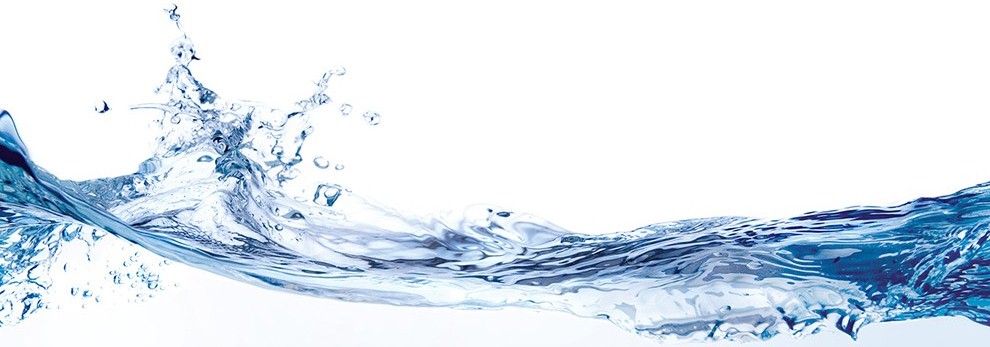 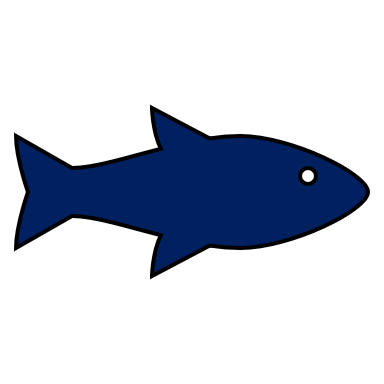 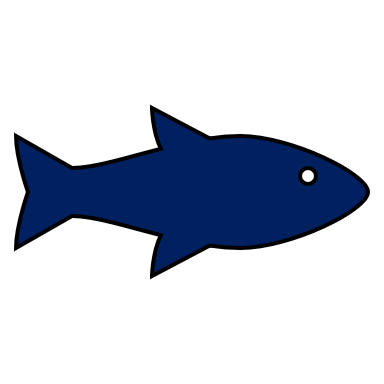 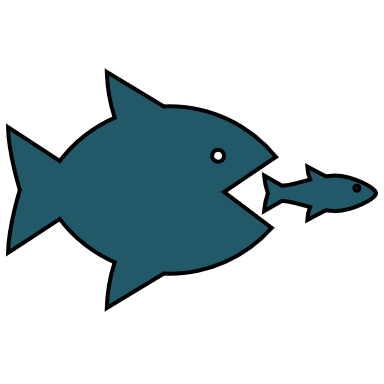 Επιχειρησιακοί Στόχοι Συμμετοχής σε Διεθνείς Εμπορικές Εκθέσεις
Γενικά οφέλη: Με την κάθε συμμετοχή σε μία τέτοιου είδους εκδήλωση διεθνούς χαρακτήρα, βελτιώνεται η εικόνα της εταιρείας, οι σχέσεις ανάμεσα στα μέρη και αναλύοντας τα παραπάνω, τα οφέλη για την κάθε εταιρεία είναι πάρα πολλά.

 (Ναλμπάντης, 2011)
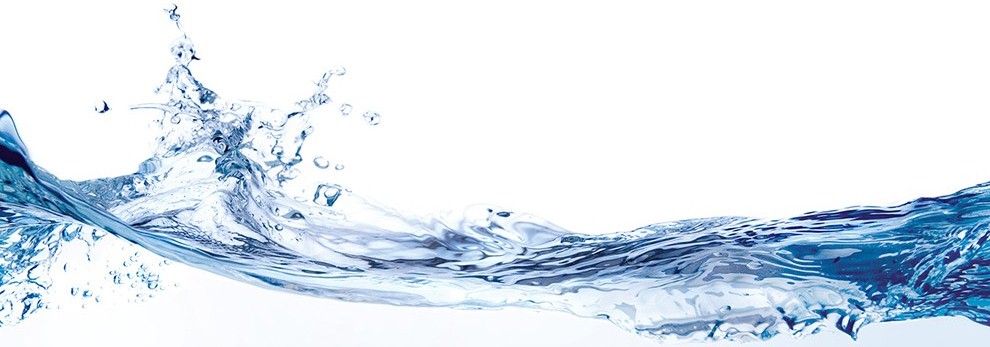 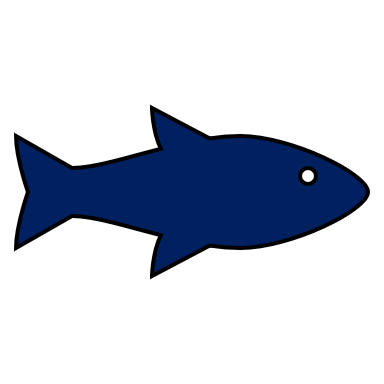 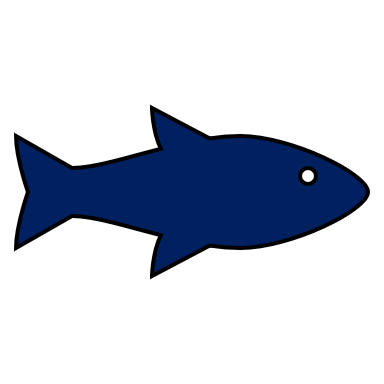 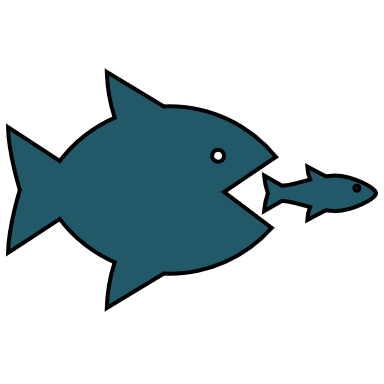 ΠΡΟΫΠΟΛΟΓΙΣΜΟΣ ΣΥΜΜΕΤΟΧΗΣ
4
Η απόφαση συμμετοχής και η θέσπισης στόχων για μια εμπορική έκθεση, κρίνεται και από την κατάρτιση του προϋπολογισμού συμμετοχής. Προκειμένου να υπάρξει αναλυτική εικόνα κόστους, θα πρέπει να συμπεριλαμβάνονται όλες οι κατηγορίες δαπανών. Κόστη που δεν είναι δυνατόν να προσδιοριστούν, θα πρέπει να αναγραφούν κατά προσέγγιση.
Βασικές κατηγορίες εξόδων:

Έξοδα ενοικίου – συμμετοχής.
Έξοδα προετοιμασίας, μεταφοράς, παρουσίασης και επαναφοράς των εκθεμάτων
Έξοδα διακόσμησης και εξοπλισμού εκθετηρίου χώρου.
Έξοδα ανθρώπινου δυναμικού.
Έξοδα προώθησης & προβολής συμμετοχής.
Έξοδα διαχείρισης πελατών.
(Peter Cotterell 1992)
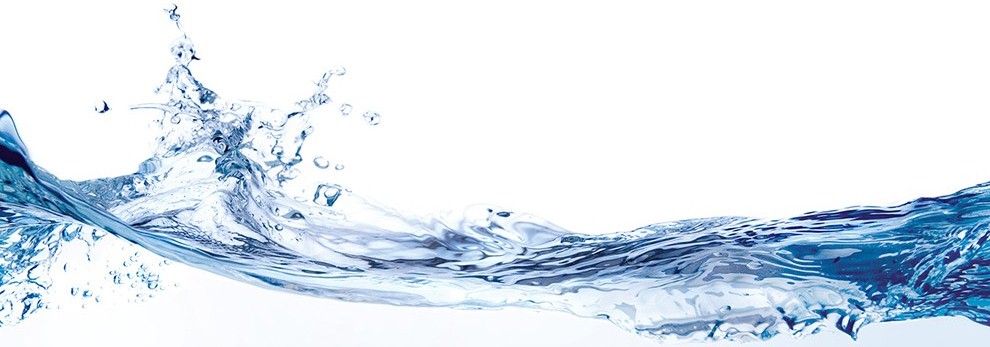 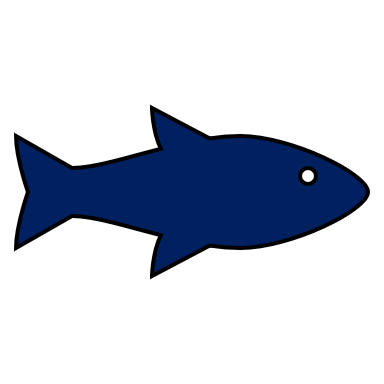 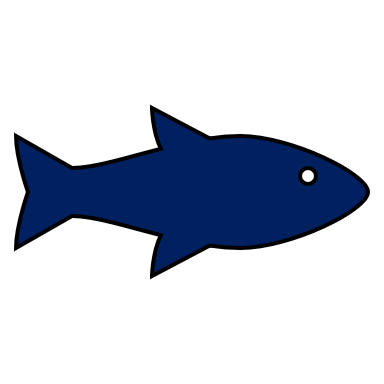 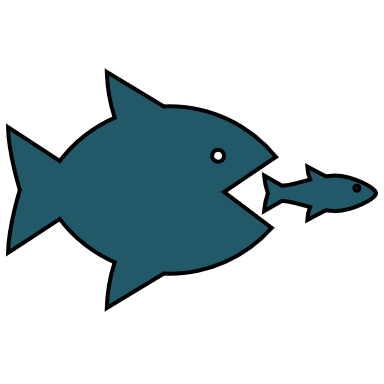 Προϋπολογισμός συμμετοχής
ΕΞΟΔΑ ΕΝΟΙΚΙΟΥ ΕΚΘΕΤΗΡΙΟΥ ΧΩΡΟΥ
 
Ενοίκιο στεγασμένου χώρου
Ενοίκιο υπαίθριου χώρου.
Δικαίωμα εγγραφής.
Αλλα έξοδα.
 

ΕΞΟΔΑ ΕΚΘΕΜΑΤΩΝ
 
Επιλογή, προετοιμασία, συσκευασία, προϊόντων που θα εκτεθούν.
Διαδικασίες αποστολής εκθεμάτων στο εξωτερικό, προσωρινός εκτελωνισμός
Μεταφορά εκθεμάτων.
Παραλαβή στο χώρο της έκθεσης - αποσυσκευασία.
Διαμόρφωση - τοποθέτηση.
Αποθήκευση υλικών συσκευασίας.
Άλλα έξοδα.
ΕΞΟΔΑ ΔΙΑΚΟΣΜΗΣΗΣ ΚΑΙ ΕΞΟΠΛΙΣΜΟΥ ΕΚΘΕΤΗΡΙΟΥ ΧΟΡΟΥ
Stand
Σχεδιασμός - design.
Κατασκευή, ρεύμα, ύδρευση, αποχέτευση,
Οπτικοακουστικός εξοπλισμός.
Επίπλωση.
Ενοικίαση φυτών
Τηλέφωνο.
Ενοικίαση ΤV, VIDΕΟ, FΑΧ, ΙΝΤΕRΝΕΤ,
Υλικά γραφείου.
Ειδική φύλαξη.
Καθαριότητα.
Άλλα έξοδα.
 


(Peter Cotterell 1992)
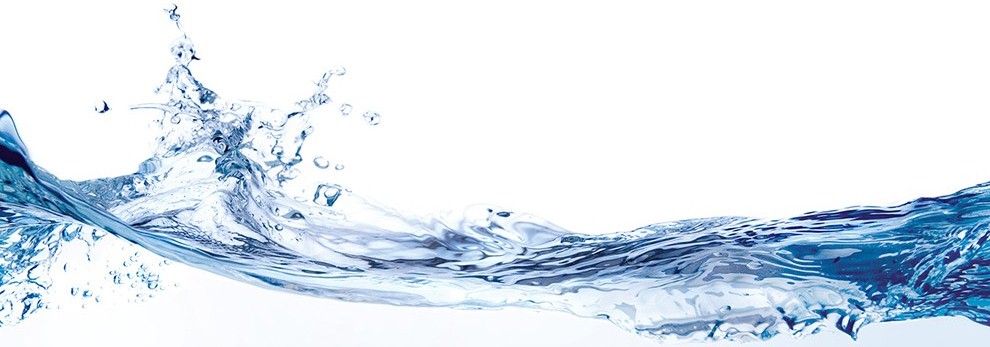 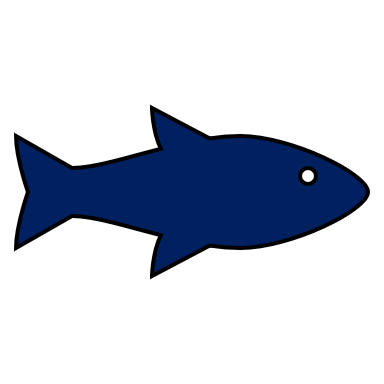 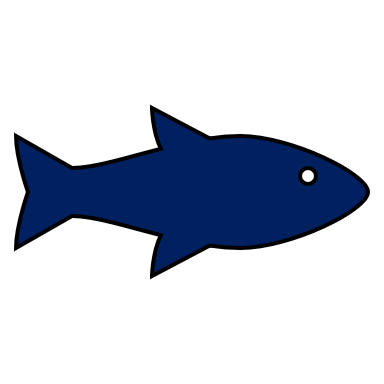 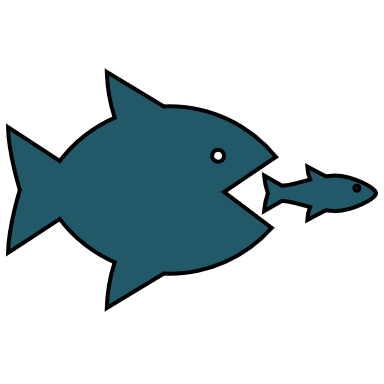 Προϋπολογισμός συμμετοχής
ΕΞΟΔΑ ΑΝΘΡΩΠΙΝΟΥ ΔΥΝΑΜΙΚΟΥ
 
Προσωπικό επιχείρησης.
αμοιβές εκτός έδρας.
μετακίνηση - εισιτήρια.
διαμονή ξενοδοχεία, δωμάτια.
γεύματα.
Επιτόπιο προσωπικό.
Έξοδα εκπαίδευσης.
Άλλα έξοδα.

 
ΕΞΟΔΑ ΠΩΛΗΣΕΩΝ
Προσκλήσεις εμπορικών αγοραστών.
Δώρα
Φιλοξενία κλπ.
Άλλα έξοδα
ΕΞΟΔΑ ΠΡΟΒΟΛΗΣ ΚΑΙ ΠΡΟΩΘΗΣΗΣ
 
Διαφημιστικό - ενημερωτικό υλικό.
Διαφημιστικά δώρα.
Προσκλήσεις.
Χορηγίες, ειδικές εκδηλώσεις.
Καταχωρήσεις συμμετοχής στον επίσημο κατάλογο της έκθεσης.
Καταχωρήσεις συμμετοχής σε οικονομικό και ειδικό τύπο.
Δαπάνες σε άλλα διαφημιστικά σημεία (επιδαπέδια, εναέρια, διαφημιστικά, billboard κλπ).
Πακέτα τύπου, φωτογραφίες, video.
Ιστοσελίδα, Internet.
Οργάνωση συνεντεύξεων τύπου, γεύματα, δεξιώσεις κλπ.
Άλλα έξοδα.
 
(Peter Cotterell 1992)
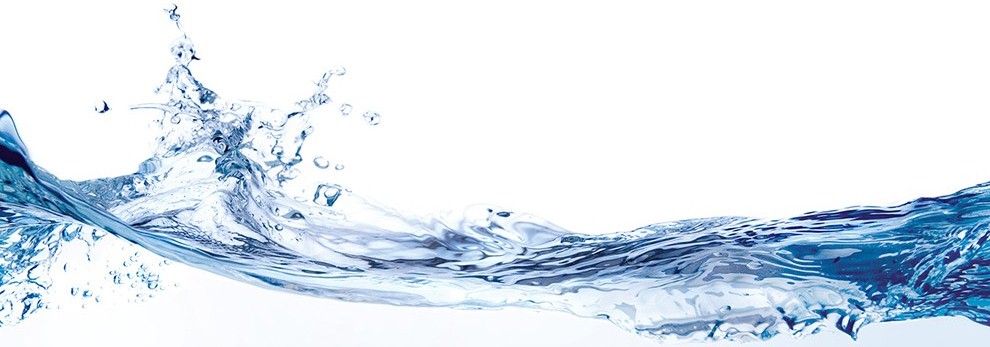 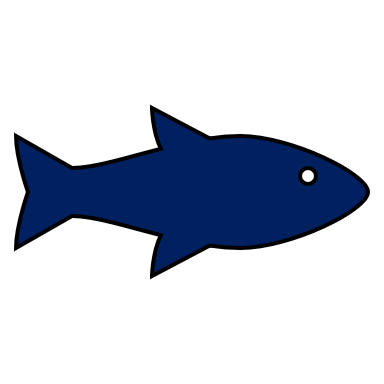 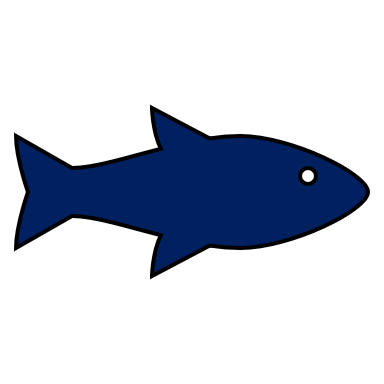 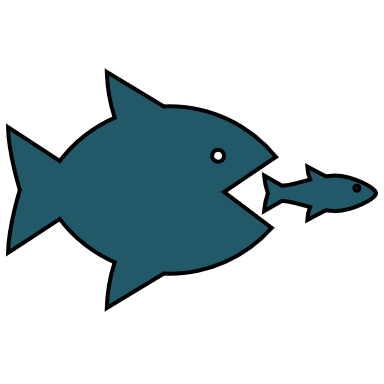 ΠΡΟΕΤΟΙΜΑΣΙΑ ΣΥΜΜΕΤΟΧΗΣ
5
Ο σχεδιασμός θα πρέπει να καταρτιστεί βάσει πραγματικών επιχειρηματικών αναγκών. Συνήθως, η συμμετοχή δομείται γύρω από ένα στέλεχος της επιχείρησης που αναλαμβάνει να διεκπεραιώσει το έργο. Παρόλα αυτά, η συμμετοχή στην έκθεση αποτελεί συλλογική προσπάθεια και δεν θα πρέπει το γεγονός αυτό να στρεβλώνει τους πραγματικούς στόχους συμμετοχής και τις ανάγκες της επιχείρησης. Προκειμένου να υπάρξει αξιολόγηση συμμετοχής, η κάθε ενέργεια θα πρέπει να σχεδιαστεί έτσι ώστε να μπορεί να αξιολογηθεί ως προς το αποτέλεσμα της. Η συμμετοχή σε μια μεγάλη εμπορική έκθεση απαιτεί επένδυση σε χρήμα, ανθρώπους και χρόνο, συνεπώς είναι απαραίτητο να υπάρχει σχεδιασμένο χρονοπρόγραμμα δράσης.
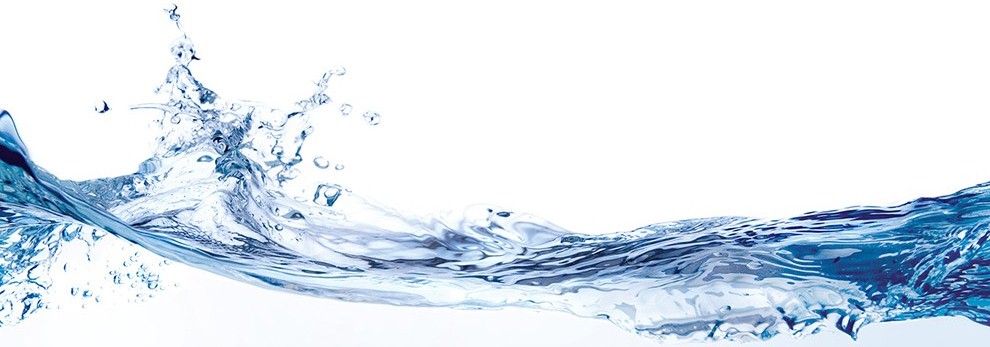 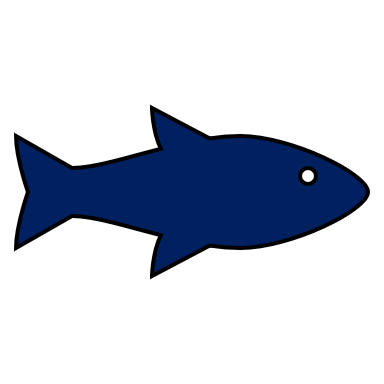 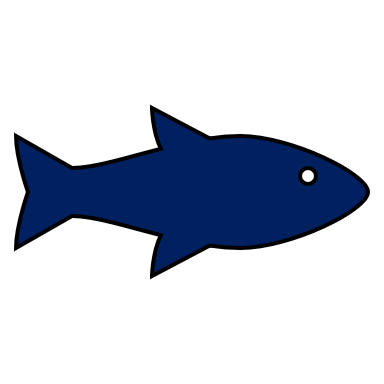 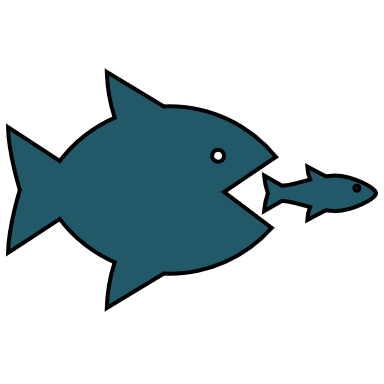 Συντονιστής συμμετοχής
Ο συντονιστής της συμμετοχής θα πρέπει να επιληφθεί σε διάφορους τομείς, ώστε να είναι εμπρόθεσμος σε ενέργειες που είναι απαραίτητες. Θα πρέπει να θέσει κοινούς στόχους στους εξωτερικούς και εσωτερικούς συνεργάτες της επιχείρησης. 
Όπως:
η μεταφορά των εκθεμάτων
η μετακίνηση και διαμονή του προσωπικού
η κατασκευή και καλή λειτουργία του stand
η επιλογή του προσωπικού
υποστήριξη και εκπαίδευση του προσωπικού
η επαφή με τον οργανωτή
η καταγραφή της ποσότητας και ποιότητας των επισκεπτών
το ημερήσιο feedback
 η σύνταξη της έκθεσης απολογισμού της συμμετοχής.
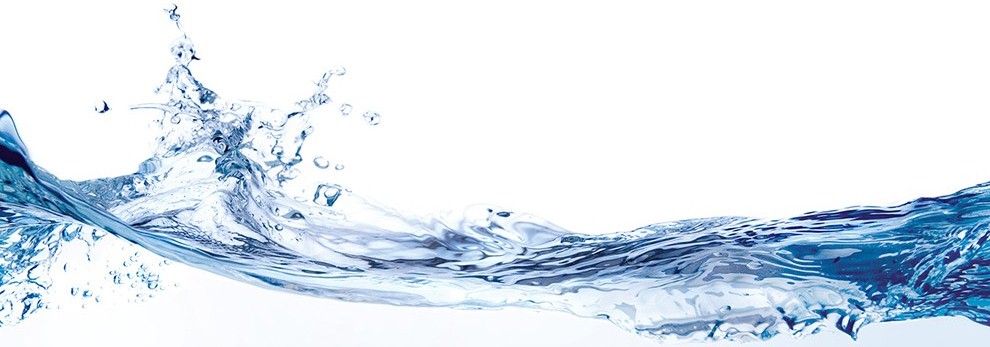 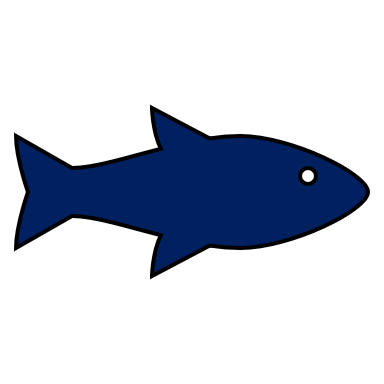 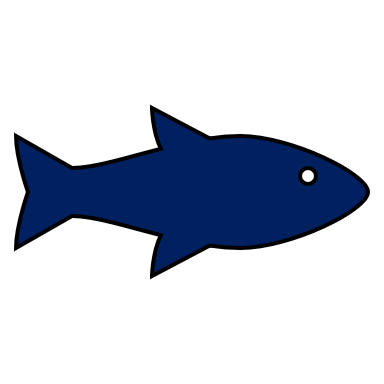 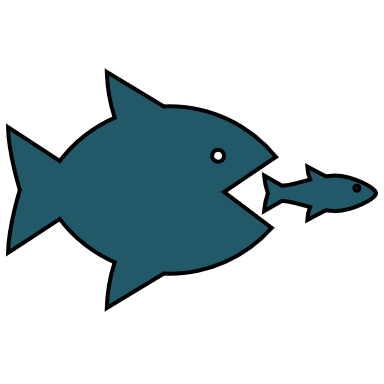 Συντονιστής συμμετοχής
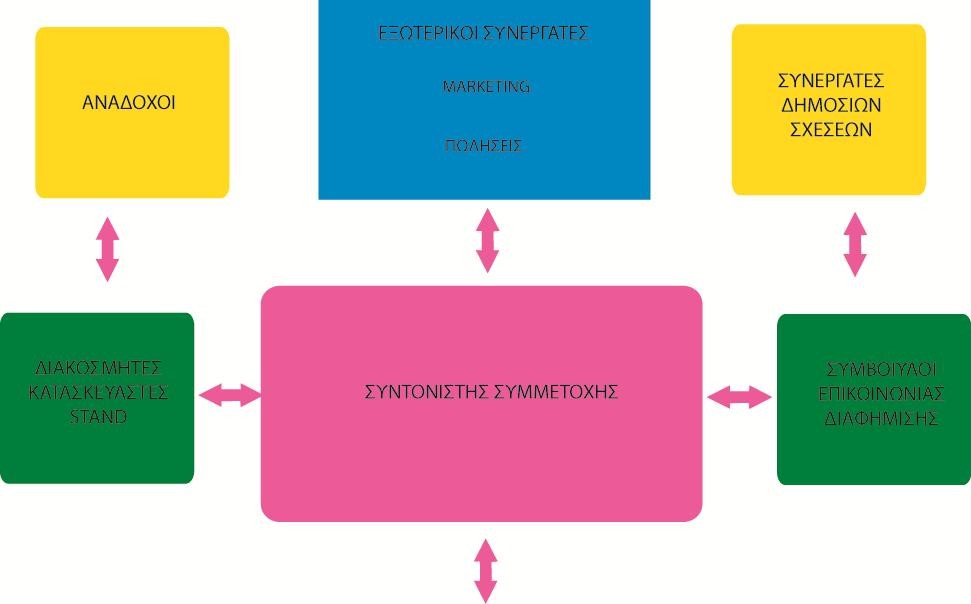 Διάγραμμα: Ο συντονιστής της συμμετοχής
(CEIR - The Power of Exhibitions II, 1996)
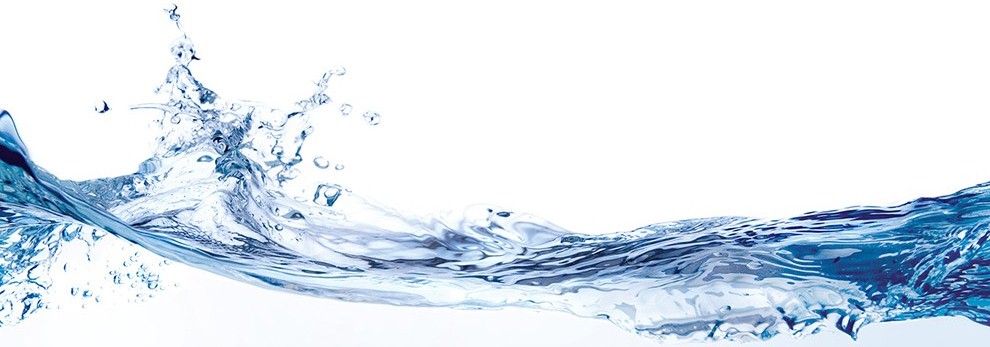 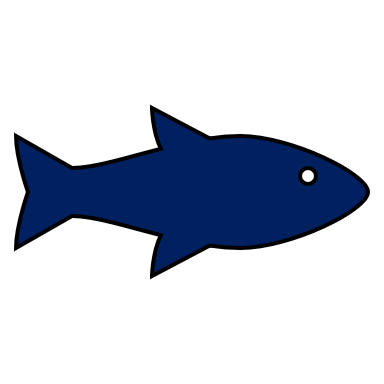 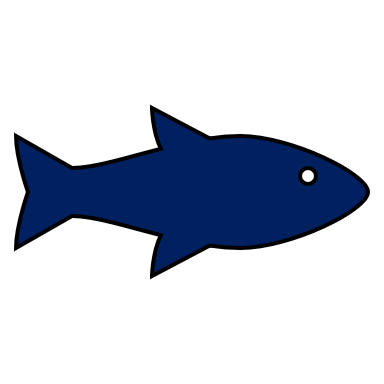 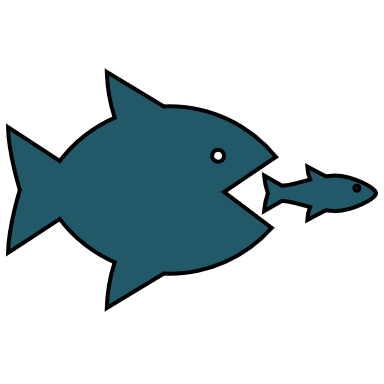 Eπικοινωνία με τον οργανωτή
Αφού η επιχείρηση έχει λάβει την απόφαση συμμετοχής, θα πρέπει να έρθει σε επικοινωνία με τον οργανωτή προκειμένου να καταθέσει την δήλωση συμμετοχής και όλα τα συμπληρωματικά έντυπα που είναι απαραίτητα. Αφού συμπληρωθεί η δήλωση συμμετοχής και κατατεθούν οι αντίστοιχες χρεώσεις, θα πρέπει να συμπληρωθούν τα υπόλοιπα έντυπα που αφορούν την απλή ή ειδική διαφημιστική καταχώρηση στον επίσημο κατάλογο εκθετών, κατόψεις περιπτέρων κλπ. Σε όλη την παραπάνω πορεία πρέπει να υπάρχει διαρκής έλεγχος διαδικασίας και αποτελέσματος.
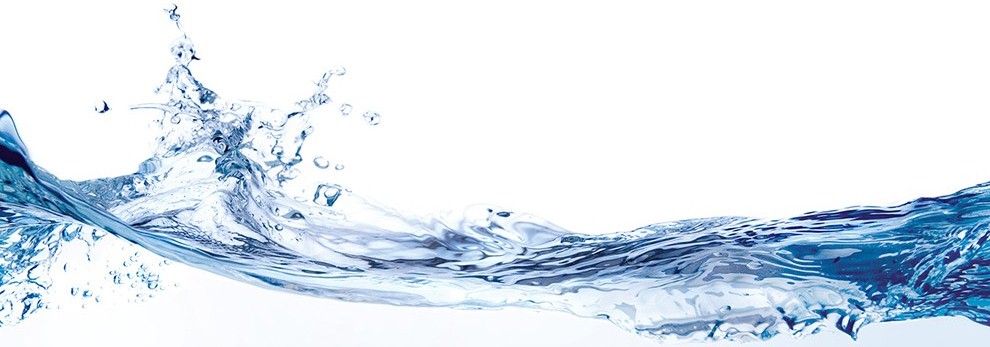 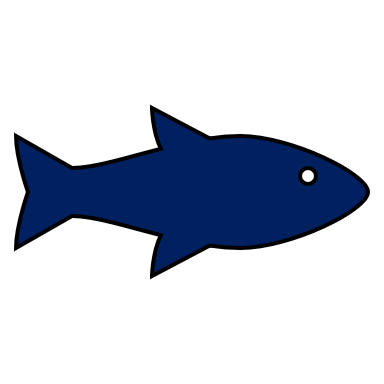 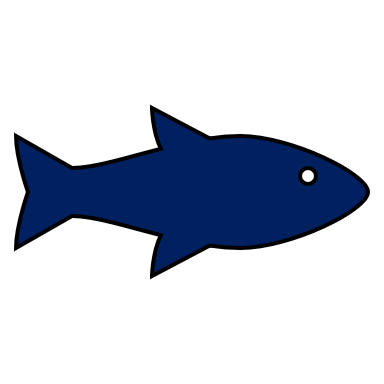 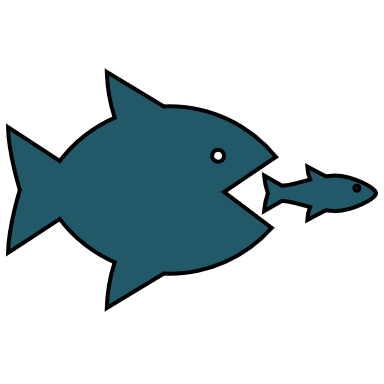 Η επιχείρηση θα πρέπει να αποφασίσει το προϊόν ή τα προϊόντα που πρέπει να εκτεθούν και πόσα εκθέματα πρέπει να παρουσιαστούν, ανάλογα με τον αριθμό των προϊόντων αλλά και το μέγεθος του εκθετήριου χώρου. Οι επιχειρήσεις θα πρέπει να επιλέξουν έχοντας υπόψη την ύπαρξη έτοιμων ή σε πολύ λίγο χρόνο έτοιμων προς παράδοση προϊόντων, τη στρατηγική του ανταγωνισμού, τη φάση του κύκλου ζωής κάθε προϊόντος, με προτίμηση στην παρουσία προϊόντων που βρίσκονται στη φάση εισαγωγής και ανάπτυξης, έναντι αυτών που βρίσκονται στη φάση ωρίμανσης ή απόρριψης. Η επιχείρηση θα πρέπει να φροντίσει να έχει κατάλογο όλων των προϊόντων που παράγει προς επίδειξη .
Αν πρόκειται για έκθεσή του εξωτερικού, για την αποστολή των εκθεμάτων θα αν δεν υπάρχει εμπειρία, η εταιρεία καλό θα ήταν συνεργαστεί με ένα εκτελωνιστικό γραφείο. Για τα προϊόντα τροφίμων και ποτών, σχεδόν κάθε χώρα εκτός Ευρωπαϊκής Ένωσης έχει διαφορετικούς όρους εισαγωγής. Επίσης, θα πρέπει να επιλεγεί η κατάλληλη μεταφορική εταιρεία. Η μεταφορά, για τα ευπαθή προϊόντα, θα πρέπει να γίνει με ειδική συσκευασία και κατάλληλες συνθήκες.
(Peter Cotterell 1992)
Eκθέματα
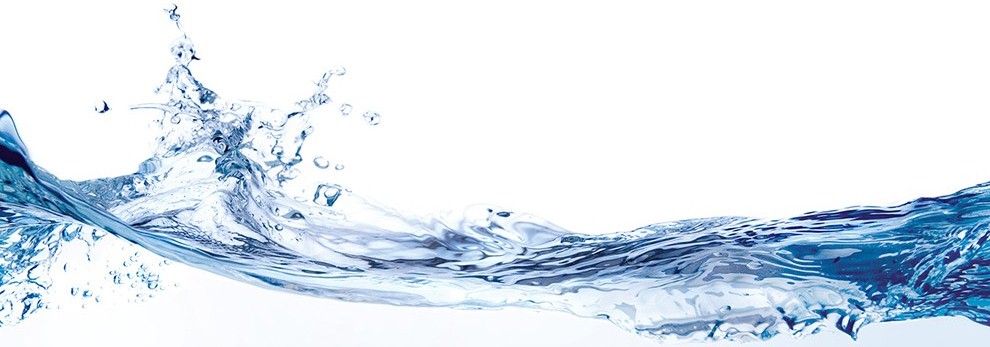 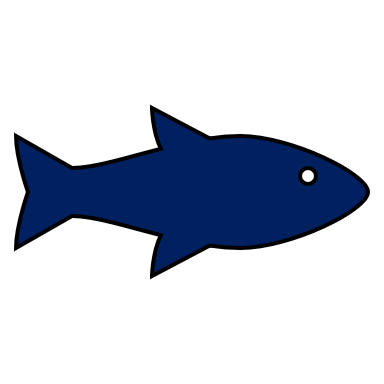 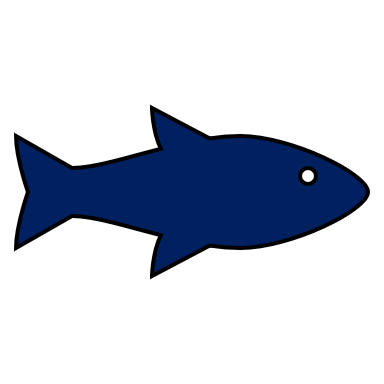 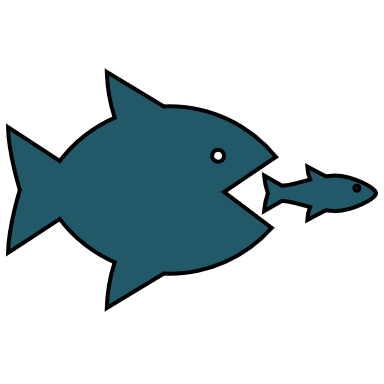 Stand
Το stand της επιχείρησης κατέχει σημαντικό ρόλο στη συνολική εκθεσιακή συμμετοχή. Σε μεγάλες διεθνείς εκθέσεις, οι οργανωτές ομαδοποιούν τα εκθέματα και τα τοποθετούν χωροταξικά ανά θεματικές ενότητες. Σε αυτήν την περίπτωση θα πρέπει να εξευρεθεί ο κατάλληλος χώρος μέσα στην αίθουσα που θα εξασφαλίσει την καλύτερη προβολή και μεγάλο αριθμό επισκεπτών.
Σε περίπτωση ομαδικής συμμετοχής, η φροντίδα για την κατασκευή του stand αφορά το διοργανωτή συμμετοχής, ενώ σε ατομική συμμετοχή, η επιχείρηση θα πρέπει να επιμεληθεί την εκθεσιακή της παρουσία.
Ο εκθέτης μπορεί να επιλέξει δικά του συνεργεία, αν υπάρχουν, για την κατασκευή του stand. Έτσι, μειώνεται το κόστος εργασίας, αλλά αυξάνεται το κόστος για την μετακίνηση και διαμονή των μελών του συνεργείου, oι διοργανωτές εκθέσεων προσφέρουν τυποποιημένα stand με συμβατικό τρόπο παρουσίασης και το ελάχιστο κόστος δαπάνης.
Προκειμένου να αποφασισθεί το μέγεθος του stand θα πρέπει να ληφθεί υπόψη ο αριθμός και το μέγεθος των εκθεμάτων. 
 (Peter Cotterell 1992)
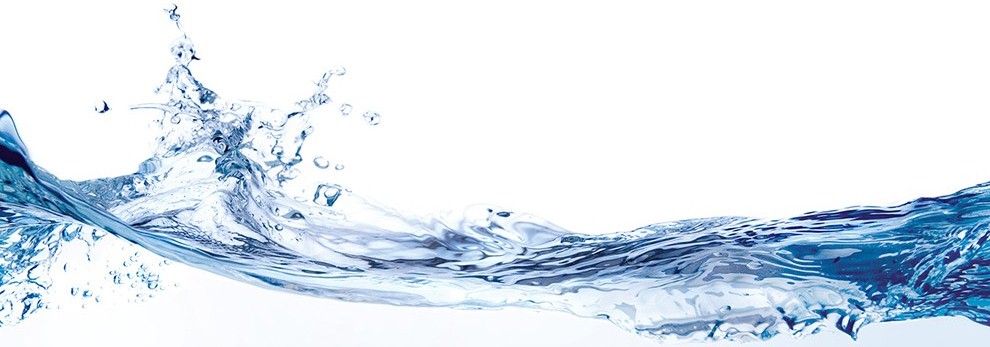 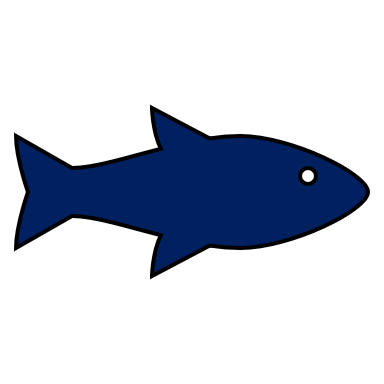 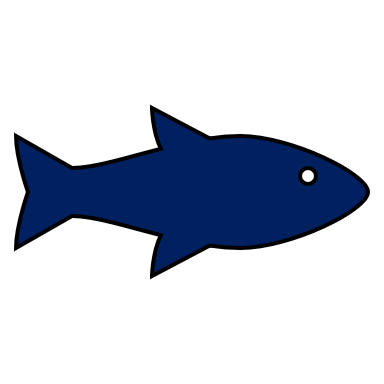 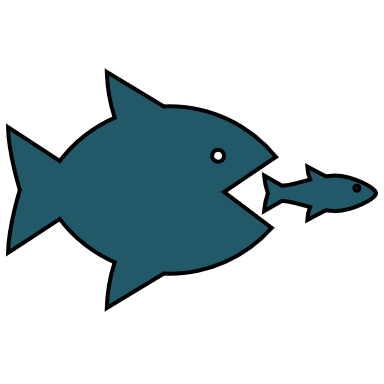 Stand
Το design θα πρέπει να αντικατοπρίζει την στρατηγική του marketing. 
Χρώματα, σχέδια, μηνύματα θα πρέπει να συνάδουν με τη στρατηγική προώθησης και προβολής. 
Ο φωτισμός του περιπτέρου θα πρέπει να είναι προσεγμένος ώστε να δημιουργεί φιλική ατμόσφαιρα και δεν πρέπει να αλλοιώνει τα χρώματα του stand και των προϊόντων που βρίσκονται σε αυτό. 
Θα πρέπει να μπορεί να δεχθεί ικανό αριθμό επισκεπτών, να είναι ευχάριστο για τον επισκέπτη, να διευκολύνει την εργασία του προσωπικού, να είναι εύχρηστο, να έχει περιορισμένο αριθμό χρωμάτων, ενώ τα μηνύματα πρέπει να εξυπηρετούν τους στόχους συμμετοχής.
 (Peter Cotterell 1992)
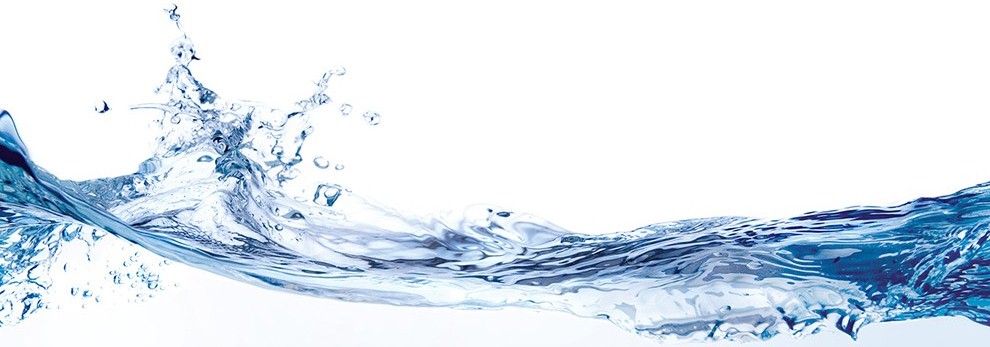 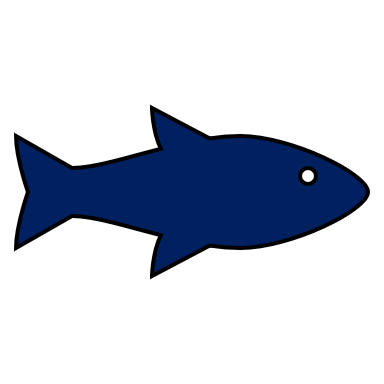 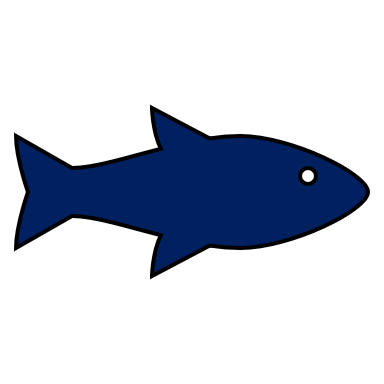 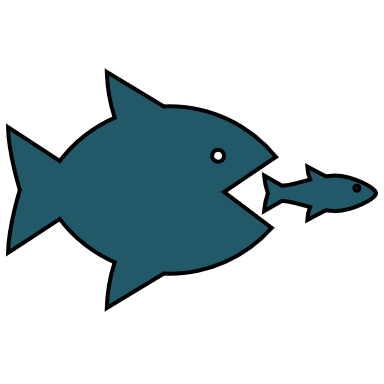 Ανθρώπινο δυναμικό
Μια από τις σημαντικότερες παραμέτρους για την επιτυχία συμμετοχής σε μία έκθεση, είναι το ανθρώπινο δυναμικό. Ο συντονιστής θα επιλέξει τον αριθμό των στελεχών που θα βρίσκονται στο stand καθώς επίσης και τη σύνθεση τους .
Το προσωπικό θα πρέπει να έχει γνώση για την επιχείρηση και στους στόχους της, τα προϊόντα και τις υπηρεσίες της, της αγοράς και των αναγκών του πελάτη. Παράλληλα, θα πρέπει να έχει ικανότητα επικοινωνίας, δομημένη σε τεχνικές marketing και πωλήσεων και θέληση για να επιτευχθούν οι στόχοι της επιχείρησης και μέσα από αυτούς οι ατομικοί στόχοι του καθενός 
Η ενδυμασία θα πρέπει να είναι σεμνή, κομψή και άνετη. Ιδιαίτερη προσοχή πρέπει να δοθεί στην καθαριότητα.
Ο επισκέπτης θα πρέπει να προσεγγίζεται ενεργητικά και όχι με την φιλοσοφία του "sit back». Η αντιμετώπιση του επισκέπτη θα πρέπει να είναι θετική, ευγενική και να αποφεύγονται προκαταλήψεις. Σε κάθε περίπτωση, δεν πρέπει να υπάρχει αρνητική επιθετική προσέγγιση απέναντι στον ανταγωνισμό, αλλά και στον ίδιο τον πελάτη, αν υπάρξει κριτική από αυτόν.  
(Peter Cotterell 1992)
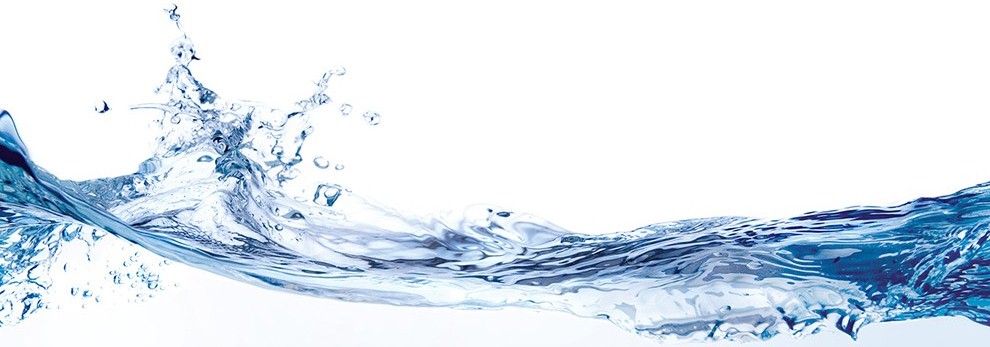 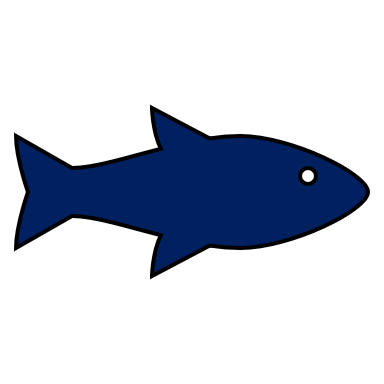 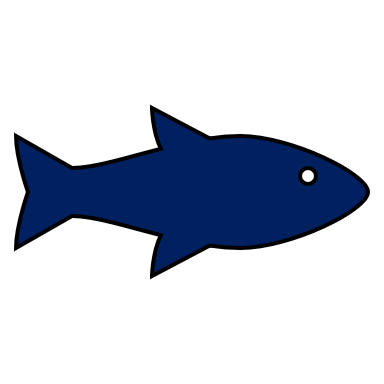 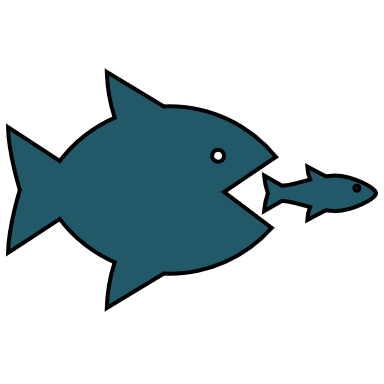 Πρόσθετη προβολή
Στην διάρκεια της έκθεσης, η επιχείρηση μπορεί να προβληθεί, μέσω των διαφημιστικών χώρων του εκθεσιακού κέντρου, με πανό, αφίσες, διανομή ενημερωτικού διαφημιστικού φυλλαδίου. 
Τα εποπτικά μέσα που μπορούν να χρησιμοποιηθούν στο stand, είναι φωτογραφίες, αφίσες με τα προϊόντα ή την υποδομή της επιχείρησης, δείγματα ή οπτικοακουστικά μέσα όπως tv, video, cd-rom, video projectors, online internet κλπ. Η προβολή αυτή, θα πρέπει να βρίσκεται σε παράλληλη εξέλιξη με την συνολική διαφημιστική προβολή της επιχείρησης, όπου θα υπάρχει σαφής καθορισμός στόχων από την εκθεσιακή διαφήμιση.
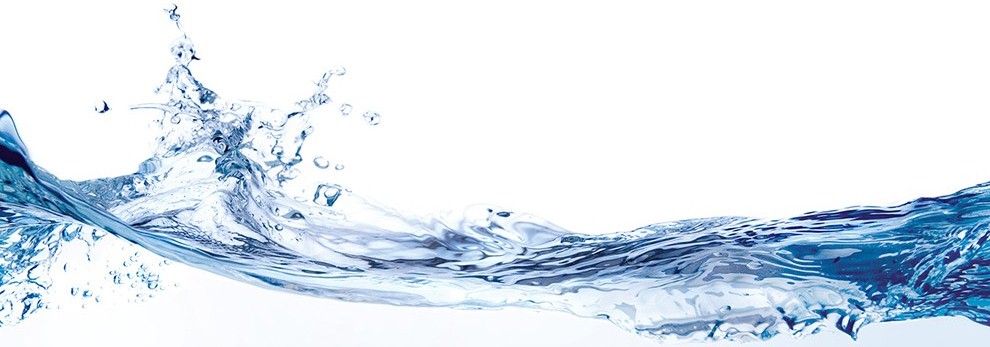 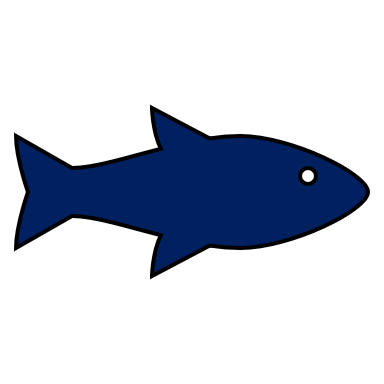 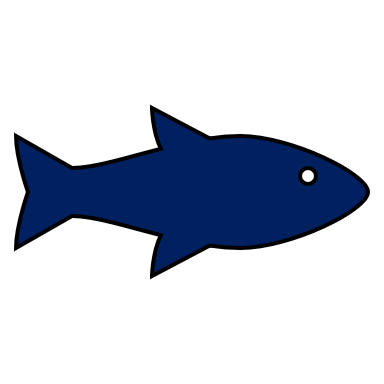 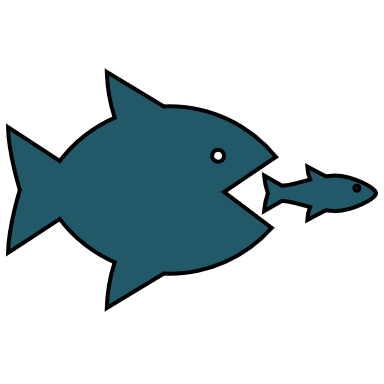 Δημόσιες σχέσεις
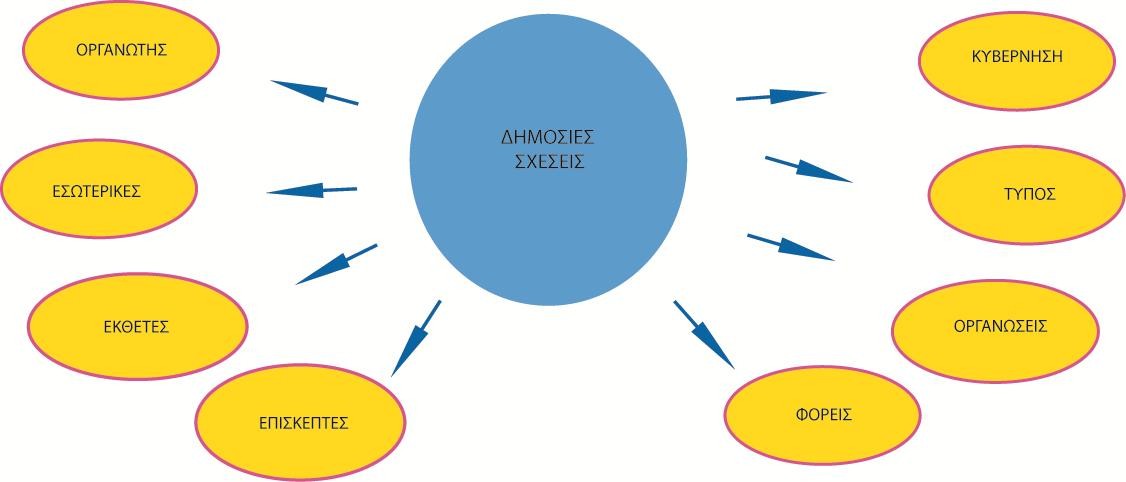 Διάγραμμα: Οι Δημόσιες Σχέσεις στις εμπορικές εκθέσεις, (CEIR - The Power of Exhibitions II, 1996)
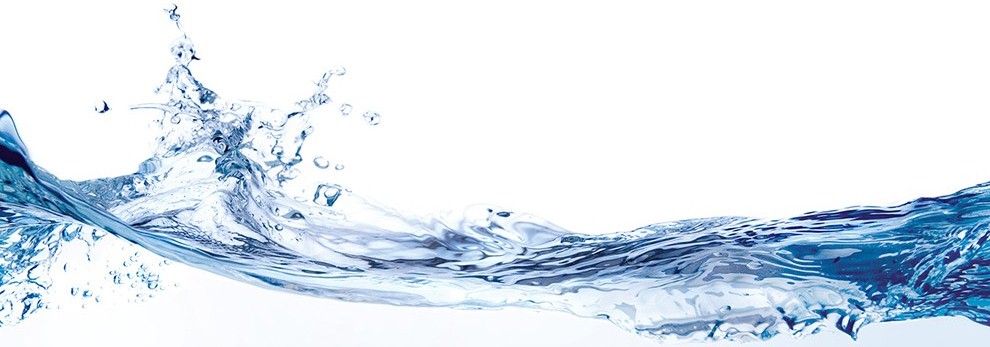 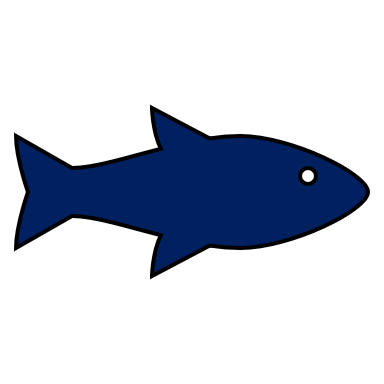 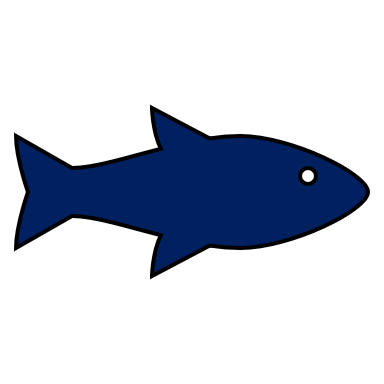 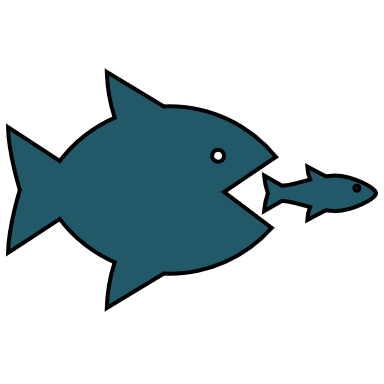 Επισκέπτης
Ο επισκέπτης είναι ο τρίτος σημαντικός κρίκος, για την επιτυχία μιας εμπορικής έκθεσης. Οι οργανωτές εκθέσεων έχουν λάβει το μήνυμα και καταβάλλουν πόρους και χρόνο, για να προσελκύσουν μεγάλο αριθμό αξιόλογων εμπορικών αγοραστών στις εκθέσεις τους. Προκειμένου να υπάρξει επιτυχία στη συμμετοχή μιας επιχείρησης σε εμπορική έκθεση, τα στελέχη θα πρέπει να κατανοήσουν την ψυχολογία του επισκέπτη, ξεκινώντας από το ότι ο επισκέπτης συμμετέχει στην έκθεση από δική του επιλογή, άρα είναι θετικός για τη σύναψη επιχειρηματικής πράξης. Ο επισκέπτης αναζητά επαφές με συνεργάτες του ή με νέους πελάτες ή προμηθευτές, θέλει να πληροφορηθεί σχετικά με τις τάσεις της αγοράς, τα νέα προϊόντα ή τις υπηρεσίες, νέες τεχνολογίες, τα θέματα του κλάδου, ή να κάνει δημόσιες σχέσεις με τους προμηθευτές του. Για τη σωστή καταγραφή των επισκεπτών και προκειμένου να υπάρχει η δυνατότητα ποιοτικής αξιολόγησης τους, εκτός των εμπορικών στοιχείων (όνομα εταιρείας, όνομα υπευθύνου, χώρα προέλευσης, τομέας δραστηριοποίησης, μέγεθος επιχείρησης κλπ), η επιχείρηση θα πρέπει να εκμαιεύσει στοιχεία όπως η εντύπωση και η συχνότητα επίσκεψης του στη συγκεκριμένη έκθεση, η αρμοδιότητα του στη λήψη αποφάσεων, να μετρήσει τη διάρκεια παραμονής του στο stand.
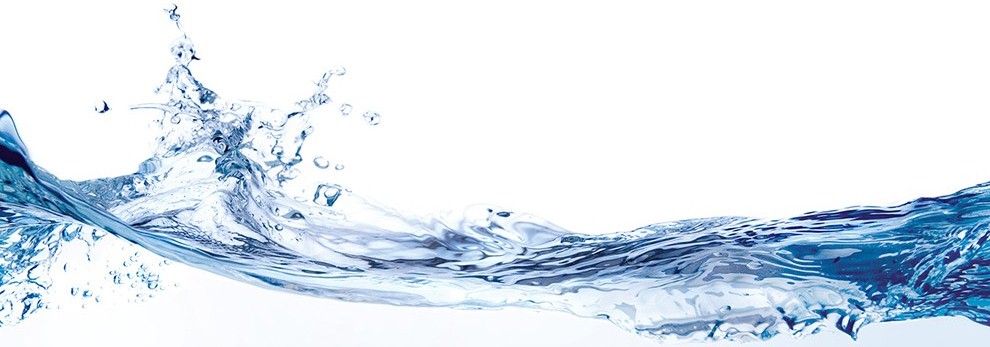 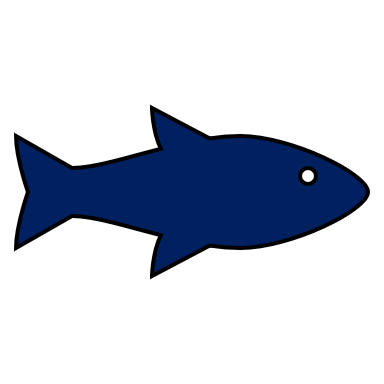 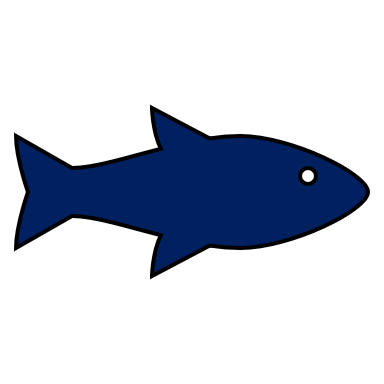 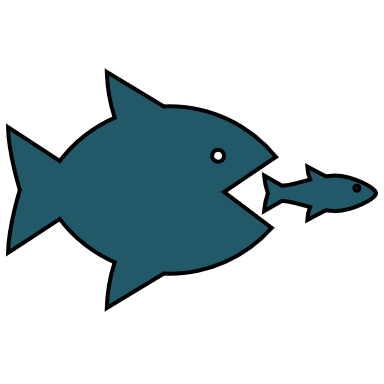 Έλεγχος
Μετά από κάθε εκθεσιακή ημέρα, ο συντονιστής του stand θα πρέπει να συγκεντρώνει και να αξιολογεί το feedback που υπήρξε, τις ενέργειες που είχαν προγραμματιστεί και τα πραγματικά αποτελέσματα τους. 
Θα πρέπει να αξιολογηθούν τα προβλήματα που παρουσιάστηκαν σε σχέση με τα προϊόντα, το stand, το προσωπικό και το προωθητικό υλικό προκειμένου να μην επαναληφθούν την επόμενη ημέρα.
Ο συντονιστής είναι υπεύθυνος να καταγράψει τον αριθμό των επαφών και την ποιότητα τους, καθώς επίσης και τον αριθμό και το ύψος των παραγγελιών. 
Τέλος, θα πρέπει να γίνει o προγραμματισμός της επόμενης ημέρας, ανάλογα με την εμπειρία της ημέρας που πέρασε, εξετάζοντας, αν χρειάζεται επαναπροσδιορισμό η στρατηγική προσέγγισης των επισκεπτών, ή τί κρίνεται απαραίτητο, προκειμένου να τονωθεί η συμμετοχή. 
(Peter Cotterell 1992)
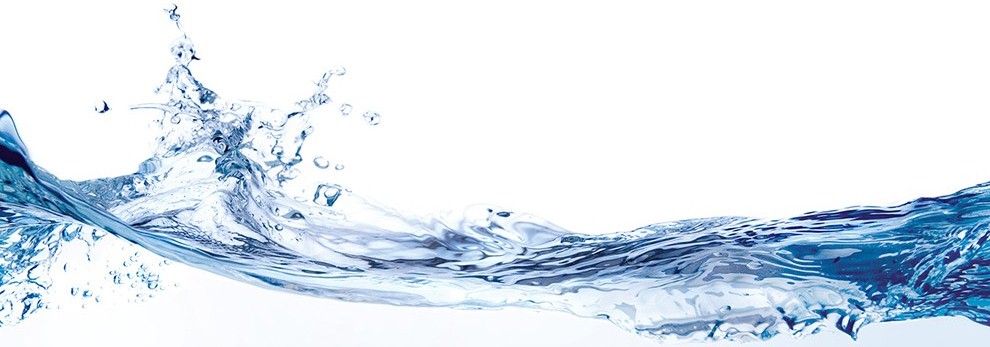 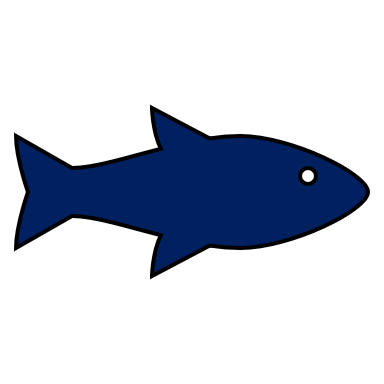 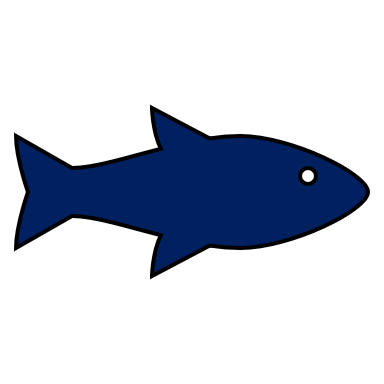 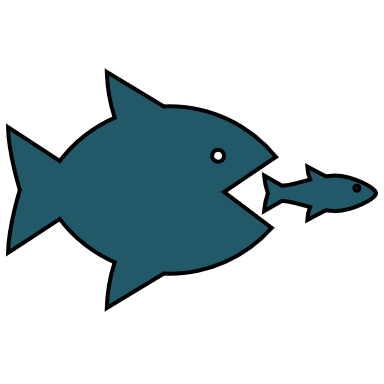 Μεταεκθεσιακή προβολή
Με το τέλος της λειτουργίας της έκθεσης, ο συντονιστής του stand θα πρέπει να διεκπεραιώσει όλες τις εκκρεμότητες σε σχέση με τον οργανωτή και τους εξωτερικούς συνεργάτες. 
Οποιαδήποτε καθυστέρηση στην τακτοποίηση των πληρωμών, μπορεί να επιφέρει πλήγμα στην φήμη της επιχείρησης. Όταν ειδικά, η συμμετοχή είναι επαναλαμβανόμενη και έπεται μελλοντική συνεργασία, θα πρέπει άμεσα να διεκπεραιώνονται οι οικονομικές υποχρεώσεις προς όλους.
Τα προϊόντα, το προωθητικό υλικό, ο οπτικοακουστικός εξοπλισμός θα πρέπει να επανασυσκευαστούν για να αποσταλούν. Η μεταεκθεσιακή χαλαρότητα δεν θα πρέπει να οδηγήσει σε φαινόμενα απώλειας, ζημιάς ή φθοράς του περιπτέρου.
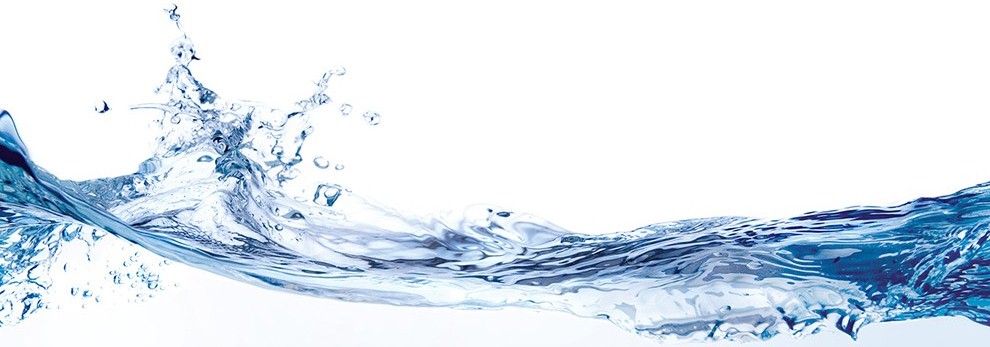 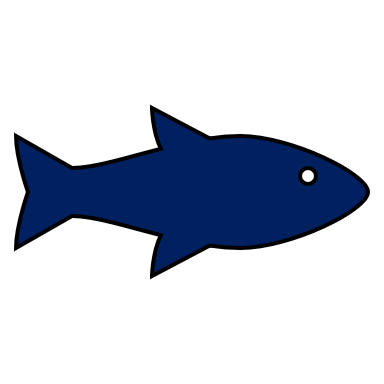 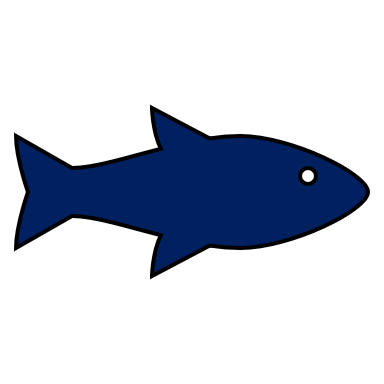 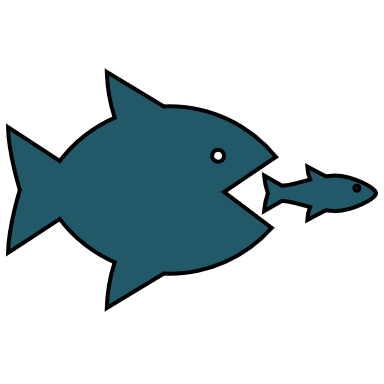 Μεταεκθεσιακή προβολή
Τα αποτελέσματα θα πρέπει να αξιολογηθούν στη βάση προσδιορισμένων στόχων. Πολλές φορές κατά τον απολογισμό εμφανίζονται οφέλη τα οποία δεν είχαν συμπεριληφθεί στους αρχικούς στόχους, ενώ άλλες φορές η συμμετοχή αποτυγχάνει λόγω απρόσιτων στόχων. 

Ο συντονιστής έχει την ευθύνη να καταγράψει τα αποτελέσματα των εμπορικών επαφών, την ποιότητα τους και την μελλοντική προοπτική τους. Σημαντική είναι και η πληροφόρηση που θα υπάρξει από συνεργάτες και πελάτες, προκειμένου να ελεγχθεί η πολιτική και η ποιότητα των παρεχομένων προϊόντων και υπηρεσιών.

Ακόμη, μπορεί να γίνει εκμετάλλευση της συμμετοχής για την προώθηση της εταιρείας και των προϊόντων της στα ΜΜΕ, με φωτογραφίες από τη συμμετοχή, συνοδευόμενες από σχετική ενημέρωση.
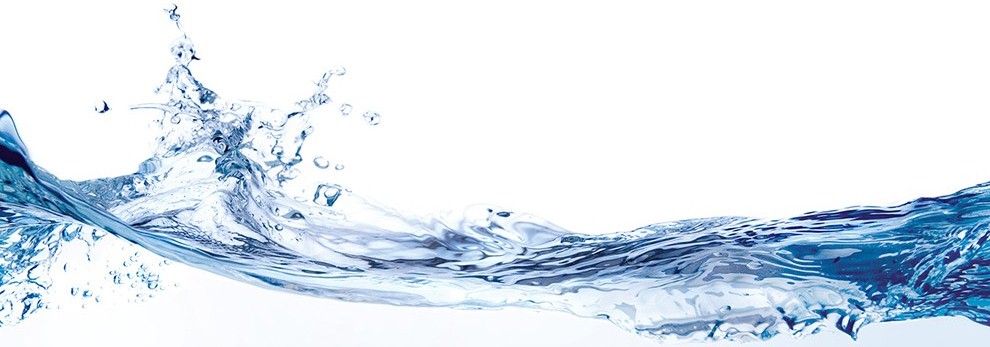 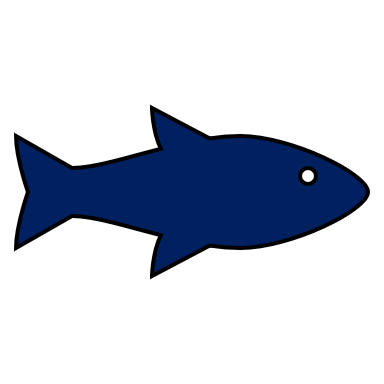 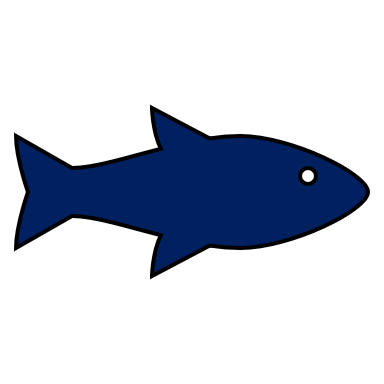 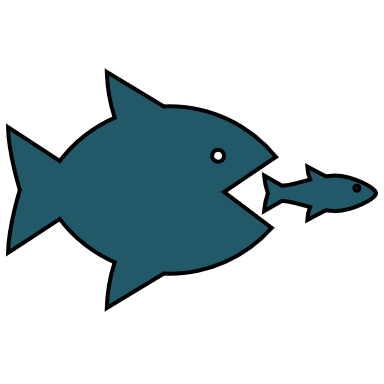 Μεταεκθεσιακή προβολή
Σχετικά με την προβολή συμμετοχής μπορεί να μετρηθεί η ανταπόκριση των πελατών που έλαβαν προσωπική πρόσκληση, το ποσοστό των επισκεπτών που επισκέφθηκαν =το εκθετήριο, το ποσοστό των επισκεπτών που το επισκέφθηκαν σε σχέση με το σύνολο των επισκεπτών της έκθεσης. 
Μπορεί να αξιολογηθεί η λειτουργικότητα του stand, αν υπήρξαν προβλήματα, γιατί υπήρξαν και πως θα αποφευχθούν στο μέλλον, η αισθητική του σε σχέση με τον ανταγωνισμό, καθώς επίσης και το κόστος του σε σχέση με τα υπόλοιπα stand και τις εναλλακτικές προτάσεις παρουσίασης.
Αξιολόγηση θα πρέπει να υπάρξει επίσης για τα προϊόντα που εκτέθηκαν, ελλείψεις, παραλήψεις, προβλήματα αλλά και το έντυπο ή οπτικοακουστικό υλικό. Ικανοποίηση ή μη από τις δορυφορικές υπηρεσίες όπως τα ξενοδοχεία διαμονής, τα γεύματα, οι υπηρεσίες μεταφοράς κλπ, θα πρέπει να καταγραφούν, προκειμένου να υπάρχουν στοιχεία που θα βοηθήσουν στη μελλοντική λήψη αποφάσεων.
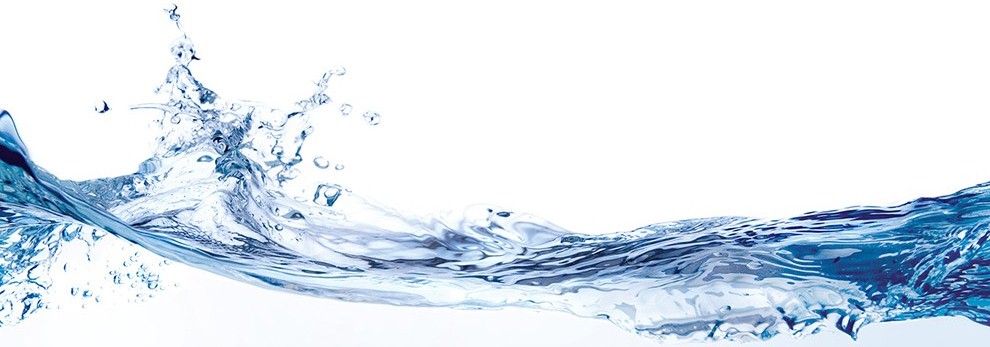 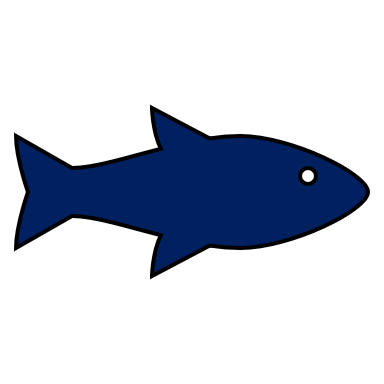 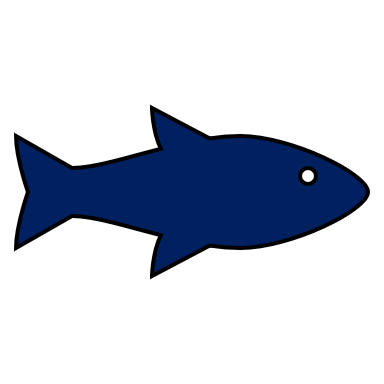 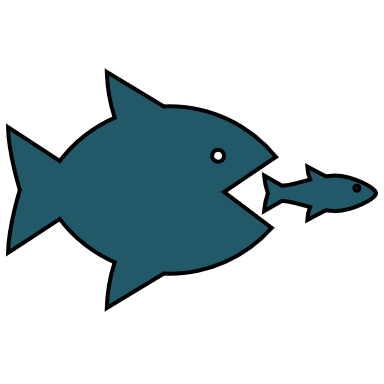 Μεταεκθεσιακή προβολή
Για την αξιολόγηση του προσωπικού, πρέπει να αναλυθούν συναδελφικές συμπεριφορές, επικοινωνιακή ικανότητα, γνώση των προϊόντων, της επιχείρησης και των στόχων της, συμβολή για την επίτευξη προκαθορισμένων στόχων, ποσοτική και ποιοτική συμμετοχή στους εμπορικούς στόχους. Για τα στελέχη που έχουν την ευθύνη προσέλκυσης και διαχείρισης πελατών, δείκτης απόδοσης μπορεί να είναι τα δελτία επισκέπτη, τα οποία όμως θα πρέπει να αξιολογηθούν ποσοτικά, για την ποιότητα του επισκέπτη, το ύψος και το είδος της επαφής και εμπορικής συμφωνίας.
Στην έκθεση αξιολόγησης θα πρέπει να αναφέρονται οι προκαθορισμένοι στόχοι και το αποτέλεσμα, το προϋπολογισμένο κόστος και ανάλυση οικονομικού απολογισμού, να αξιολογούνται τα ποσοτικά και ποιοτικά οφέλη της συμμετοχής, να καταγράφονται οι τάσεις της αγοράς και η στάση του ανταγωνισμού και προτάσεις για τη μελλοντική εκθεσιακή πολιτική.
Η έκθεση αξιολόγησης θα πρέπει επίσης να περιλαμβάνει φωτογραφίες της έκθεσης, του stand και των προϊόντων, υλικό από τον ανταγωνισμό, υλικό και δελτία τύπου του οργανωτή, τον κατάλογο της έκθεσης, προσκλήσεις, ενημερωτικά έντυπα κλπ.
(Peter Cotterell 1992)
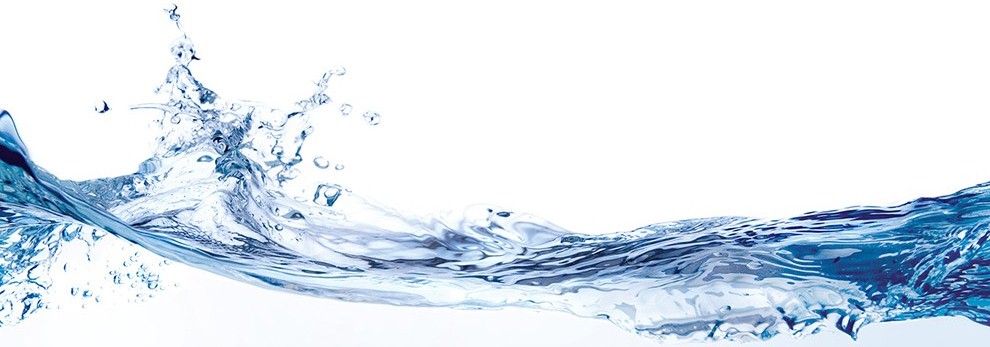 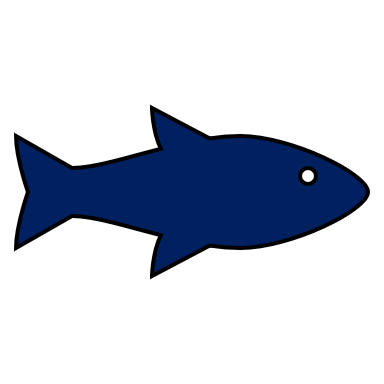 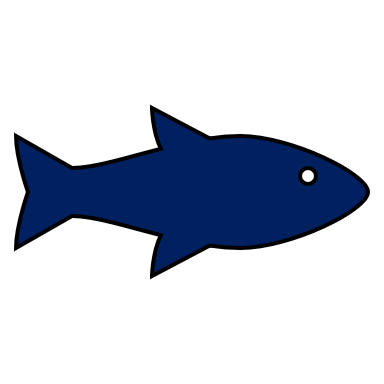 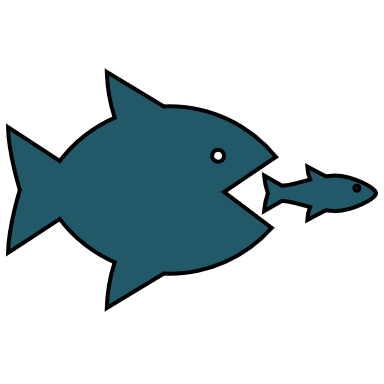